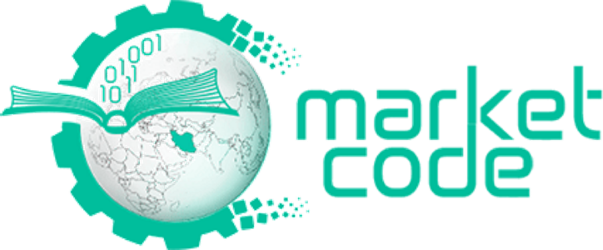 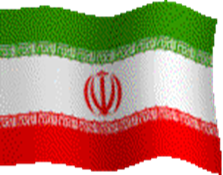 مدلسازی و تحلیل سازه های فضاکار چلیکی و گنبدی شکل در نرم افزار ABAQUS
مهرداد فرمانی فرد
مقدمه
مفاهیم
فهرست مطالب
پژوهش های پیشین
مدلسازی عناصر محدود و صحت سنجی آن
نتایج و بحث
نتیجه گیری و پیشنهادات
144/
جنبه های زیبایی و معماری
مهمترین کاربردهای سازه های فضاکار
پوشش دهانه های بزرگ
244/
[Speaker Notes: وقتی دهانه­ بزرگ باشد،­ استفاده از جوابهای قوسی راه حل مناسبی است به این دلیل که از ظرفیت محوری اعضا استفاده میشود، و وقتی که رفتار محوری حاکم باشد بررسی پایداری سازه امری ضروری خواهد بود]
ناپایداری یک عامل مهم
گنبد مشبک دولایه
یکی از مهم ترین گونه های سازه های فضاکار در دهانه وسیع
محدودکننده میزان بارگذاری و تغییرشکل سازه های با دهانه وسیع و اعضای زیاد
دارای نقش اساسی در طراحی سازه های فضاکار
گنبد مشبک دولایه
گنبد اسکالپ (گوش ماهی)
تمایل زیاد برخی معماران در مقایسه با گنبد ساده
وجود عوامل مختلف هندسی موثر در رفتار سازه
در آنالیز سازه ها، ایده­آل­سازی امری اجتناب ناپذیر است
اما سازه های فضاکار رفتار حساسی دارند و بنابراین مستلزم
اثر اندرکنشی پرلین ها یکی از مسائل مهم در مدلسازی واقع گرایانه است
44/3
هدف پژوهش
تغییر مشخصات مختلف هندسی سازه
موثر در رفتار پایداری سازه
تغییر سختی اولیه، ظرفیت باربری و مکانیزم خرابی سازه
بررسی مدل سازی و تحلیل چلیک ها و گنبدهای فضاکار
تحقیق حاضر
نمونه­های­ واقعی گنبدی شکل با ساختار اسکالپ شده طی سال­ها در جهان ساخته شده و مورد بهره­برداری قرار گرفته­اند
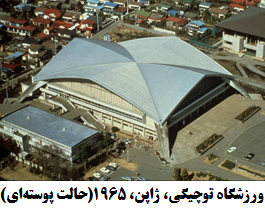 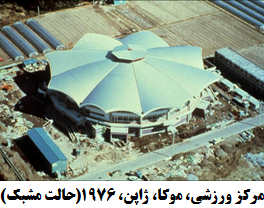 این نوع گنبد دارای برآمدگی­ها و گودی­های متناوبی است که از مرکز آن نشأت گرفته­اند
نمونه­های­ واقعی چلیک تک لایه لملا
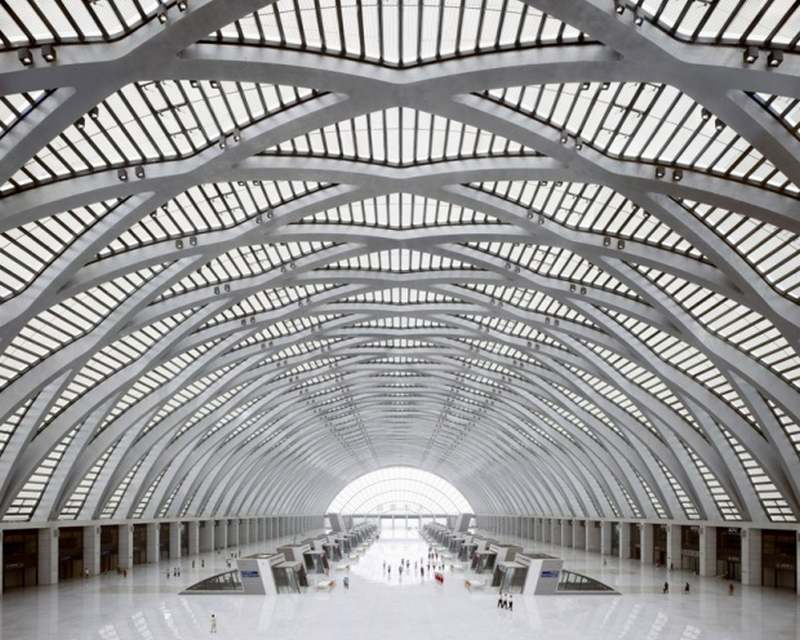 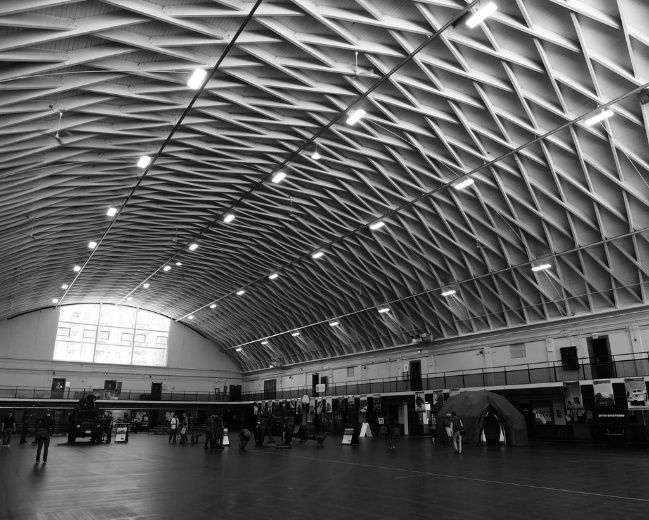 Tianjinxi Railway Station, Tianjin, China, 2008
Fort York Armoury, Toronto, Ontario, Canada, 1933
دیاماتیک
اشودلر
لملا
انتخاب فرم­ هندسی
لایه بالا
وجود به­هم­ریختگی المان به عنوان مشکل فرم­های هندسی
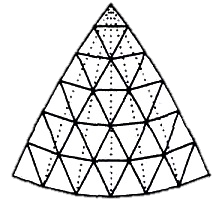 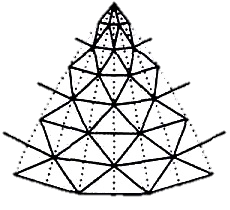 خطوط نصف­النهاری
دیاماتیک
لملا
[Speaker Notes: دلیل اینکه در گنبد لملا پدیده­ به­هم­ریختگی اعضا در نزدیکی قسمت تاج گنبد اتفاق می­افتد این ­است که الگوی المان­ها از خطوط نصف­النهاری کره گنبد پیروی می­کنند (خطوط نصف­النهاری به­صورت خطوط نقطه­چین نشان داده شده­اند).
اشاره به خطوط نصفالنهاری]
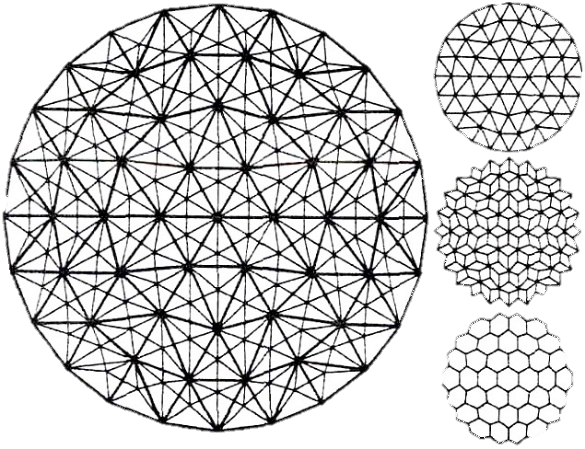 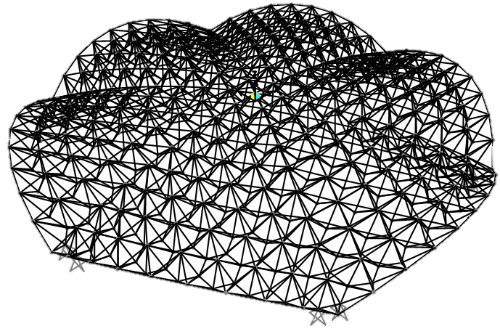 [Speaker Notes: دلیل اینکه در گنبد لملا پدیده­ به­هم­ریختگی اعضا در نزدیکی قسمت تاج گنبد اتفاق می­افتد این ­است که الگوی المان­ها از خطوط نصف­النهاری کره گنبد پیروی می­کنند (خطوط نصف­النهاری به­صورت خطوط نقطه­چین نشان داده شده­اند).
اشاره به خطوط نصفالنهاری]
تحلیل خرابی در سازه فضاکار دولایه
مکانیزم­های متداول خرابی در سازه­های فضاکار دولایه
پاسخ سیستم سازه­ای تابعی از پاسخ عضو است
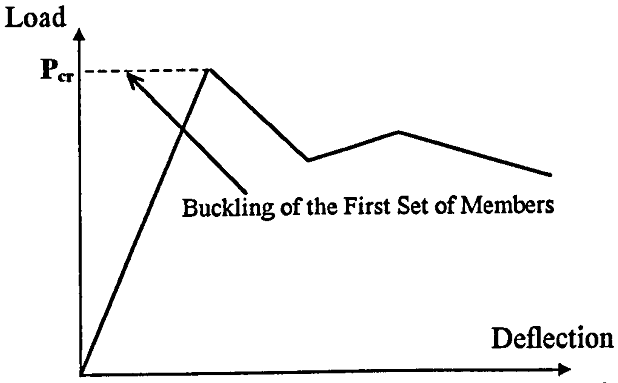 ایده آل سازی پاسخ و تعیین رفتار تنش - کرنش اعضا
استخراج رفتاربار محوری- تغییرمکان محوری اعضا با ناکاملی هندسی اولیه 0/001 طول عضو به روش عناصر محدود
گسیختگی فشاری، خرابی کلی
اختصاص رفتار تنش – کرنش به اعضای سازه
خرابی ناشی از کمانش اعضای فشاری
انجام تحلیل خرابی
تحلیل خرابی در سازه فضاکار دولایه
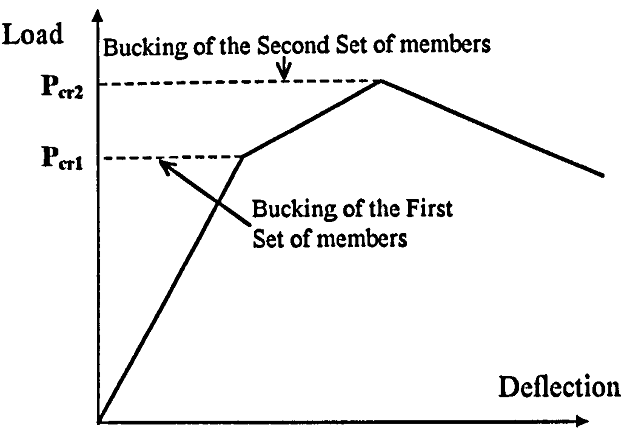 گسیختگی فشاری،
 خرابی موضعی با فروجهش دینامیکی
گسیختگی فشاری،
 خرابی موضعی بدون فروجهش
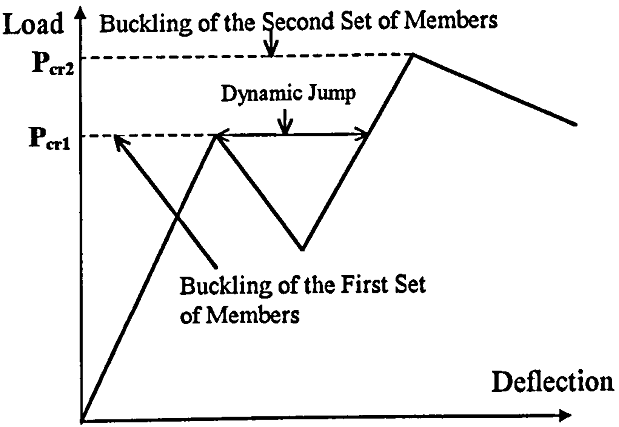 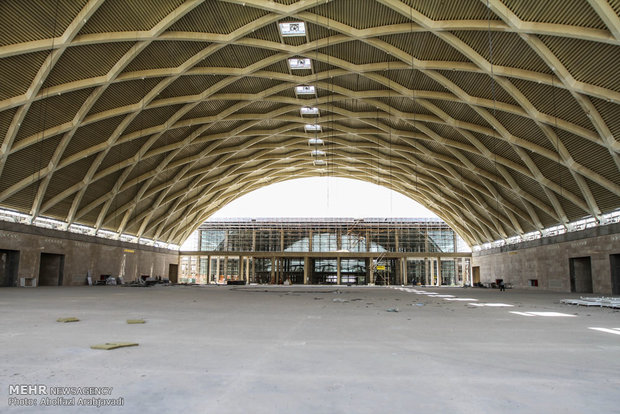 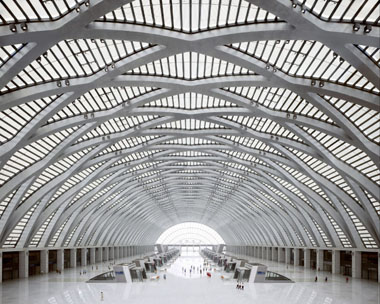 اجزای چلیک های
 تک لایه
سازه اصلی
پوشانه­های فلزی
پوشانه­های شفاف
پوشانه
پوشانه­های پاشامی
ادوات اتصالی پوشانه
پوشانه­های سیاه
444/
اجزای چلیک های
 تک لایه
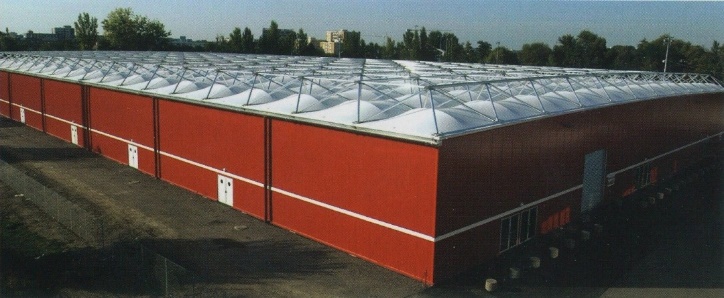 پوشانه­های فلزی
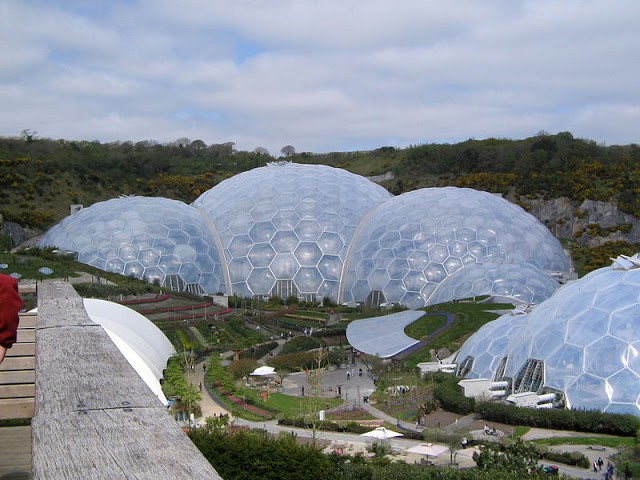 پوشانه
پوشانه­های شفاف
پوشانه­های پاشامی
ادوات اتصالی پوشانه
پوشانه­های سیاه
پرلین­ها، به‌عنوان اعضای افقی شناخته می­شوند که بار را از پوشانه گرفته و به اعضای سازه اصلی انتقال می­دهند. بدین وسیله پرلین­ها نقش بسزایی در باربری پوشش­های با سطح بارگیر زیاد دارند.
444/
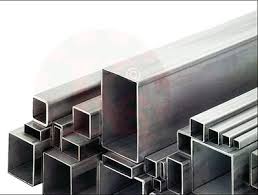 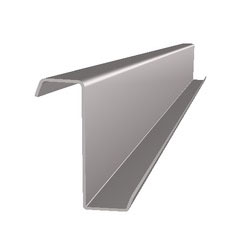 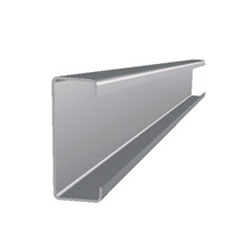 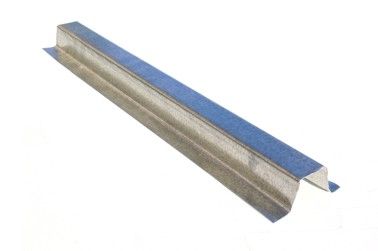 قرار گرفتن پرلین در سازه‌های فضاکار
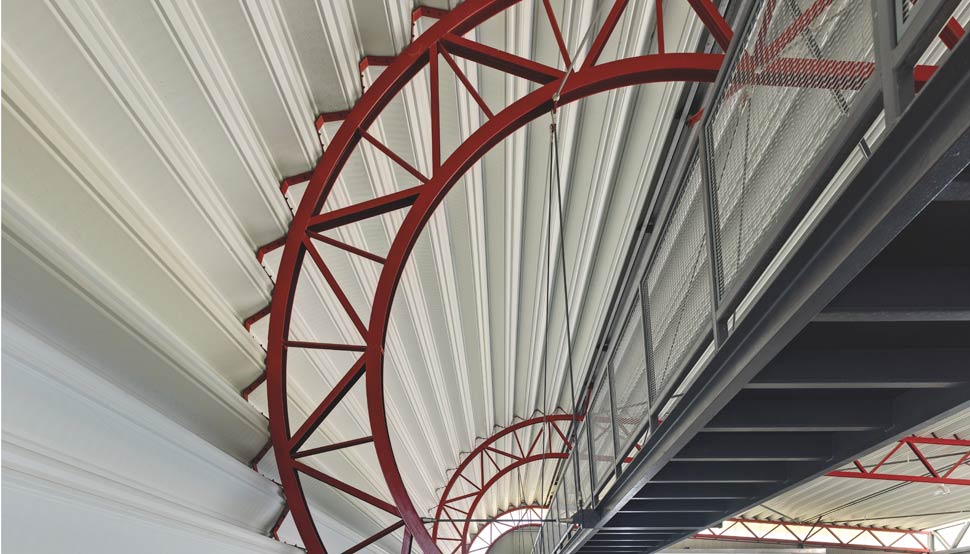 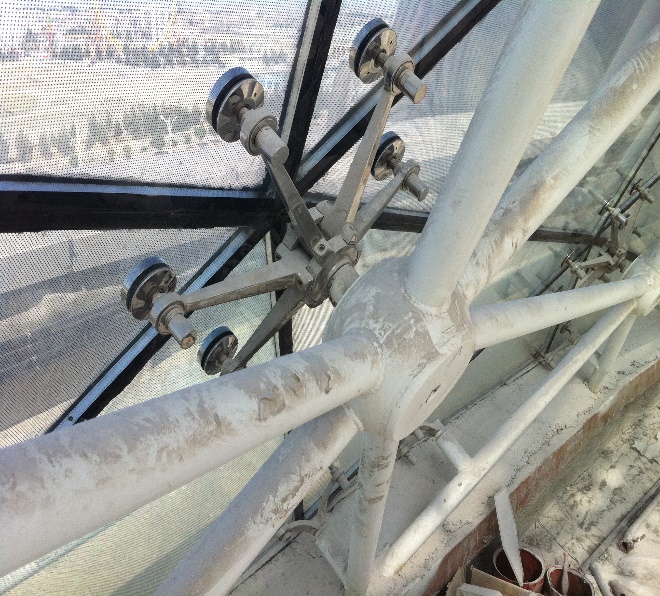 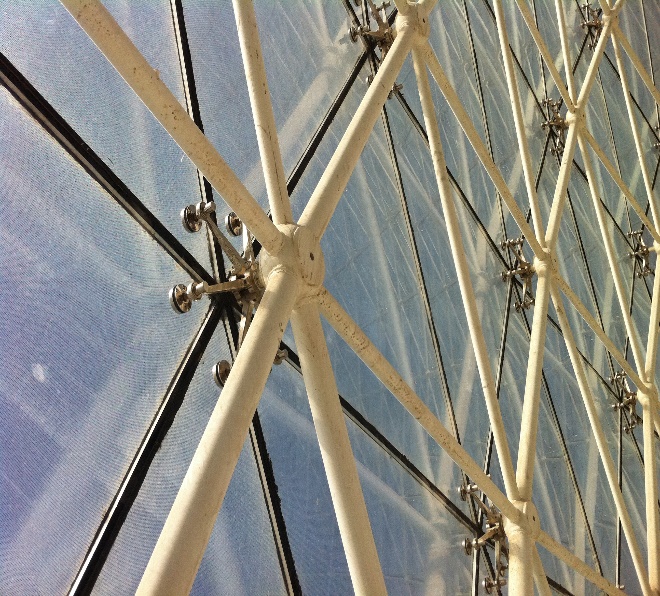 پرلین Z شکل
پرلین C شکل
پرلین U شکل
پرلین قوطی شکل
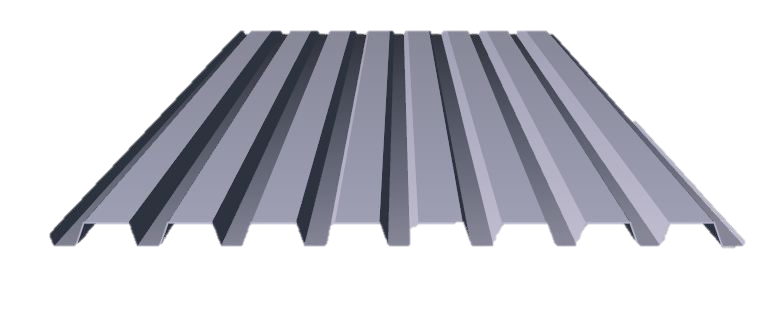 پرلین­های U شکل پیوسته
544/
Mullord 1985
تعیین مودهای اصلی پاسخ در چلیک های تک لایه
مد قوسی یا کمانی (Arch mode)


مد تیری  (Beam mode) 


مد پوسته‌ای  (Shell mode)
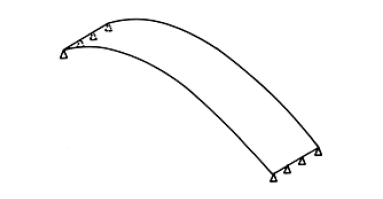 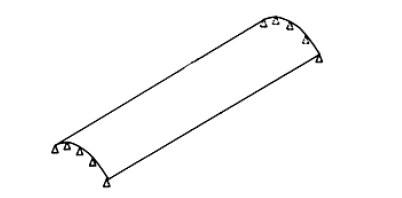 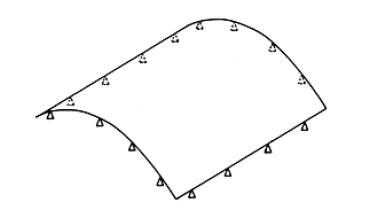 6/44
Parke 1985
بررسی پایداری خطی چلیک های تک لایه با تغییر نسبت های ارتفاع
 به دهانه و نقش های متفاوت
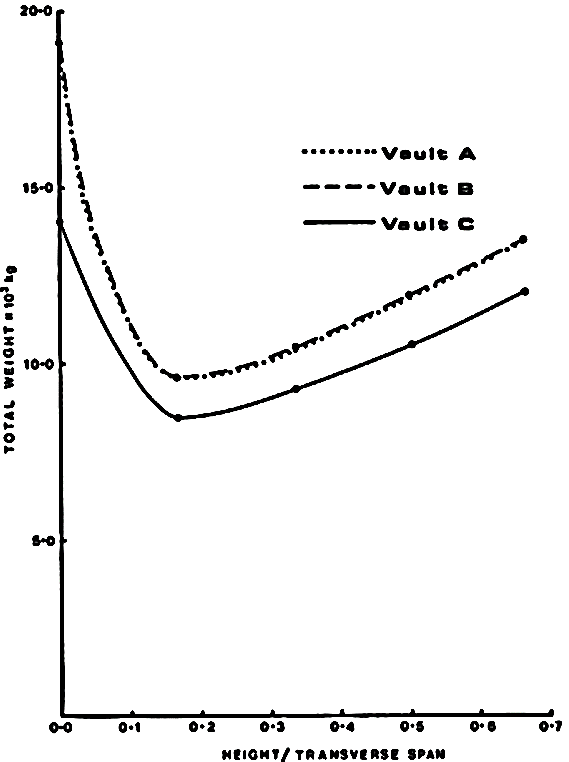 ارتفاع
ارتفاع
نامساعد­ترین حالت
نسبت ارتفاع به دهانه 0/17 
لنگر خمشی حداقل
نیروی محوری حداکثر
شرایط تکیه­گاهی و بارگذاری نامتقارن
ارتفاع
رفتار فشاری
رفتار خمشی و فشاری
توزیع یکنواخت تنش
رفتار خمشی
چلیک­های تک­لایه با شبکه سه­طرفه
تعداد کم گره­های این مدل در مقایسه با انواع دیگر تاشه، اقتصادی­ترین نوع سیستم سازه­ای
7/44
2002 El-Sheikh
بررسی ناکاملی از نوع نامیزانی اعضا در چلیک­های تک­لایه
حساس به ناکاملی از نوع­ نامیزانی اعضا
سازه‌های چلیکی تک­لایه
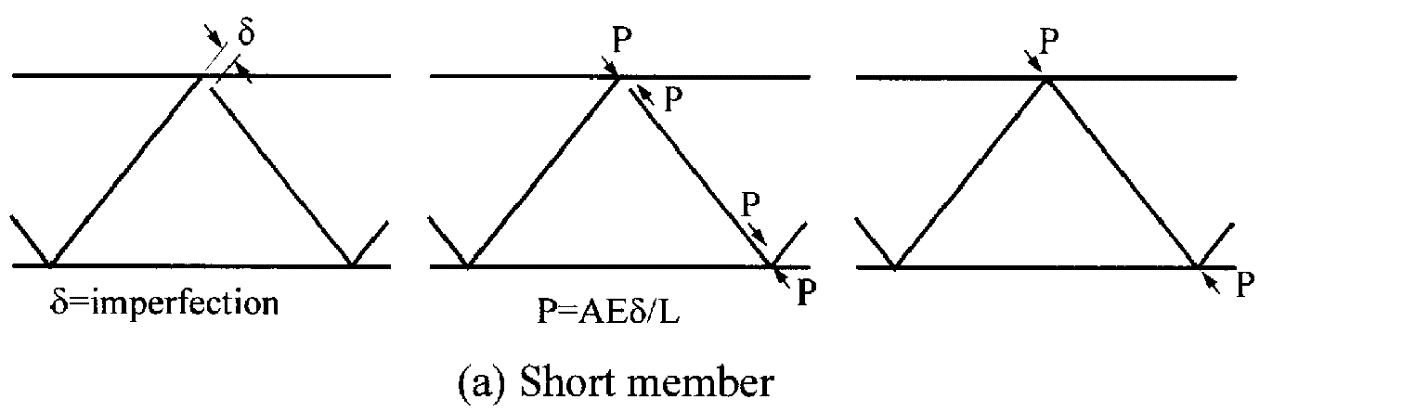 کاهش حساسیت به ناکاملی از نوع نامیزانی اعضا و ناکاملی هندسی گرهی
افزایش تعداد تکیه­گاه­ها
چلیک­های بدون هموندهای قطری مهاری
حساسیت بسیار زیاد به ناکاملی نامیزانی اعضا
افزایش ظرفیت باربری و کاهش حساسیت به ناکاملی نامیزانی اعضا
افزایش حساسیت به ناکاملی هندسی گرهی
اضافه نمودن هموندهای قطری مهاری
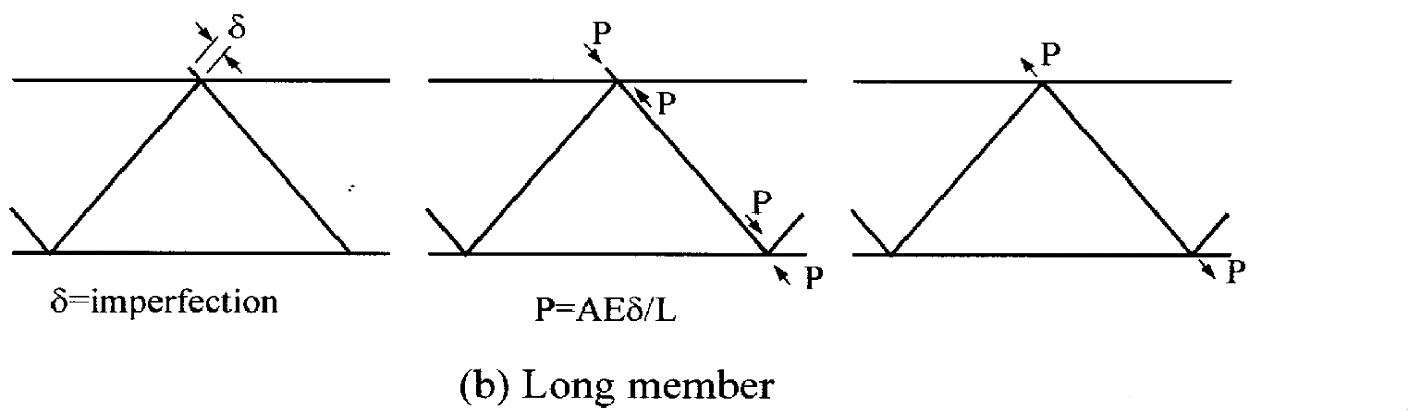 8/44
Cao et al 
 2009
بررسی پارامترهای مختلف بر رفتار پایداری الاستیک و الاستو پلاستیک بیش از ٦٠٠ 
مدل سازه چلیکی تک­لایه
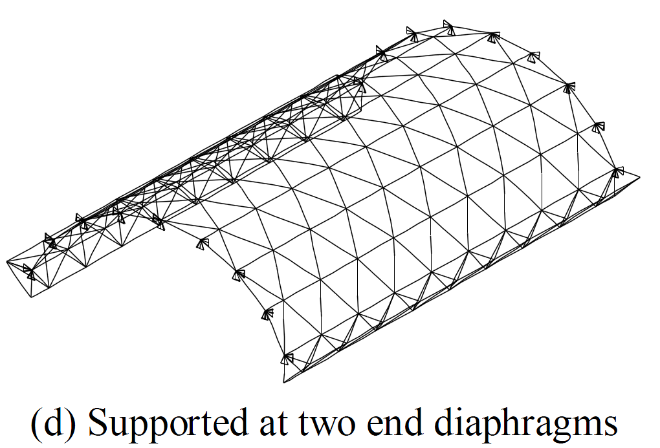 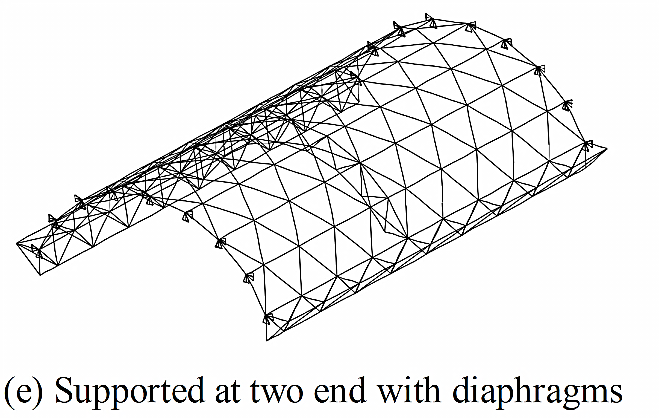 تحلیل غیرخطی هندسی و مصالح در تحلیل چلیک های تک لایه بسیار مهم است
تعیین ضریب کاهش پلاستیسیته (Cp) (بیانگر اثرات نامساعد ناشی از غیرخطی مصالح) 
برای چلیک های تک لایه در حدود 0/362 الی 0/578
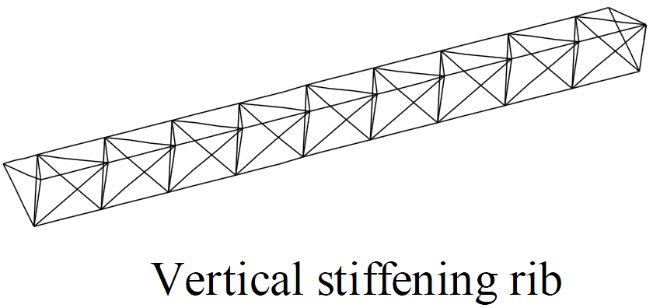 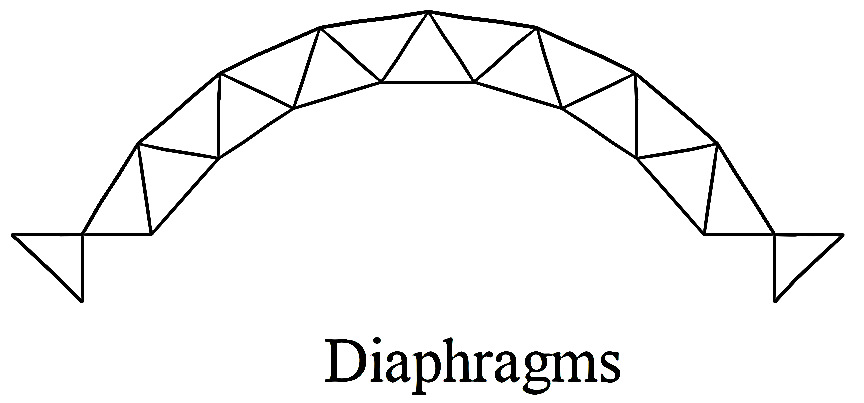 9/44
Mohammadi et al 
 2012
تحلیل پایداری چلیک­های تک­لایه با بررسی اثرات پارامترهای 
مختلف
مکانیزم های خرابی بدست آمده در این پژوهش
الف) خرابی کلی 
ب) خرابی موضعی بدون فروجهش دینامیکی
پ) خرابی موضعی با فروجهش دینامیکی
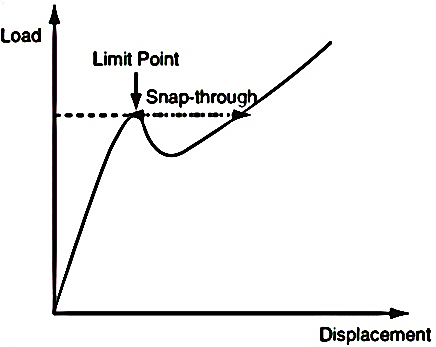 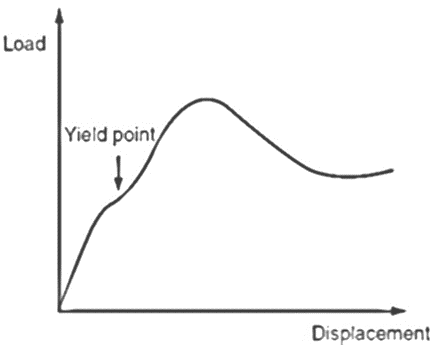 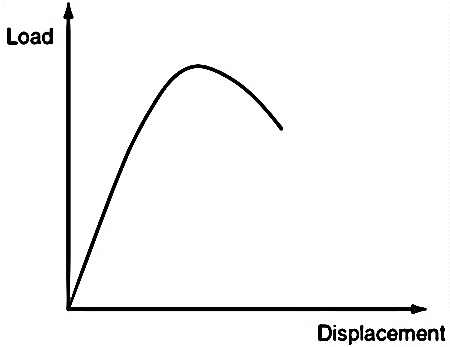 11/44
حساسیت بسیار زیاد چلیک های تک لایه به بارگذاری نامتقارن و کاهش 50% باربری
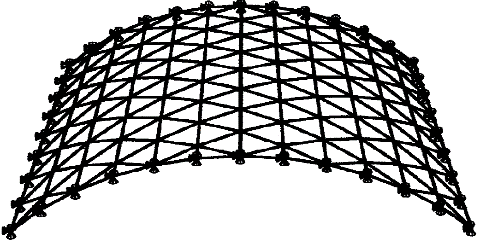 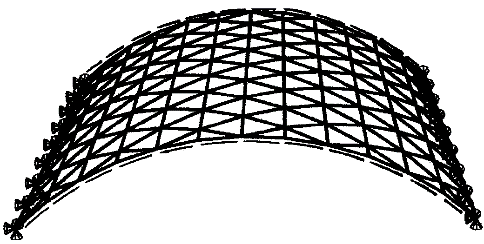 کاهش ظرفیت باربری به 30%
افزایش حساسیت به ناکاملی
12/44
Mohammadi et al 
 2013
ادامه تحلیل خرابی چلیک های تک لایه و انجام تحلیل­های دینامیکی 
برای ارزیابی پاسخ واقعی سازه
پدیده فروجهش تنها در بارگذاری بر روی رینگ مرکزی و آن­هم در نسبت ارتفاع به دهانه 1 به 3 اتفاق افتاده است؛
تنها در یک مدل مطابق جدول فروجهش محلی گسترش پیدا کرده و خرابی پیشرونده رخ داده است.
13/44
پایداری گنبد دولایه
مطالعه­ای پارامتریک روی رفتار گنبد دولایه با در نظرگیری حالات مختلف ناکاملی اولیه اعضا
Abedi 1997
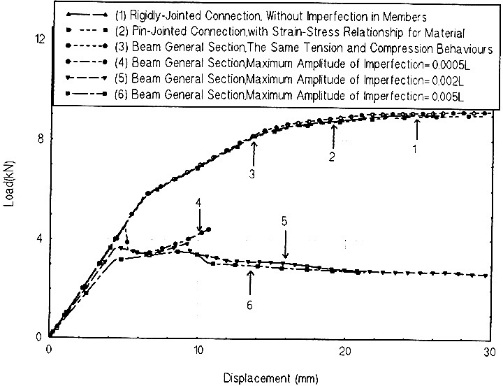 گنبد دولایه اسکالپ
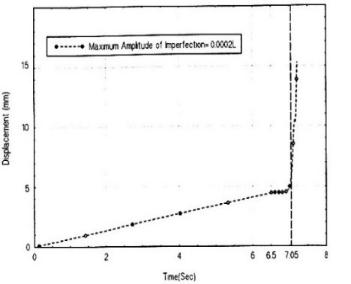 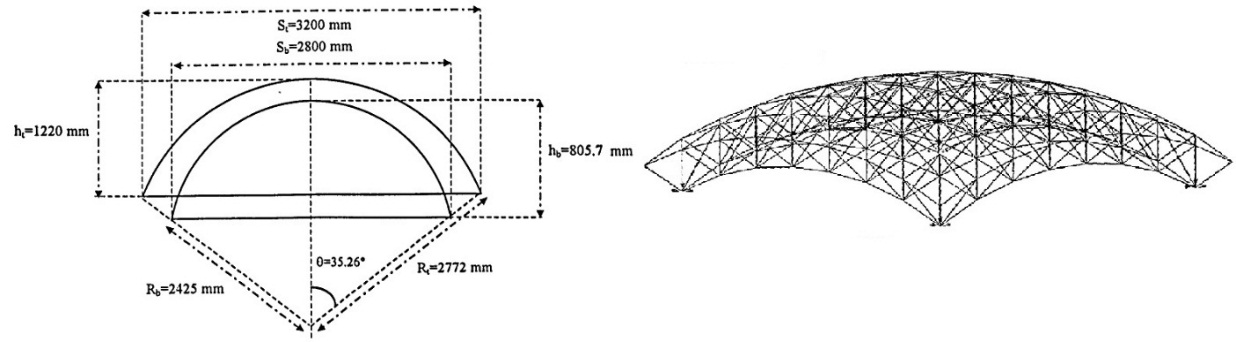 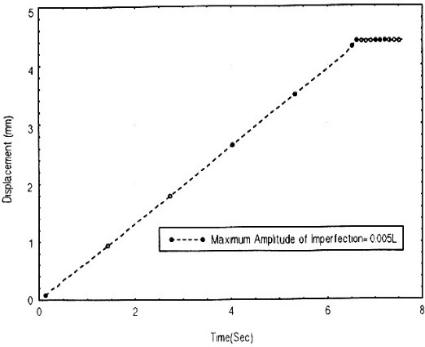 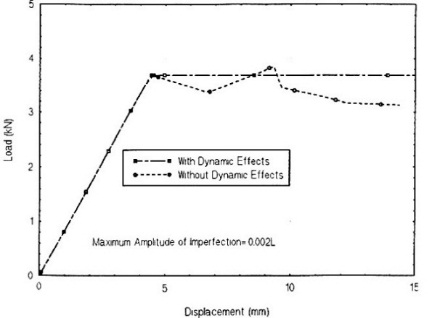 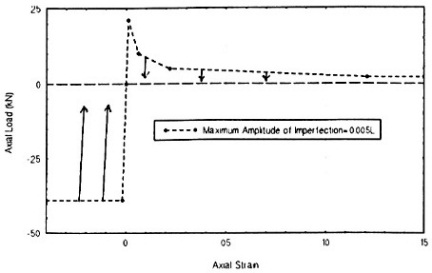 ε=0.002L
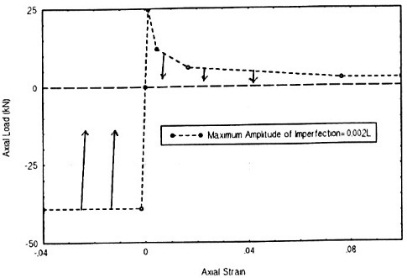 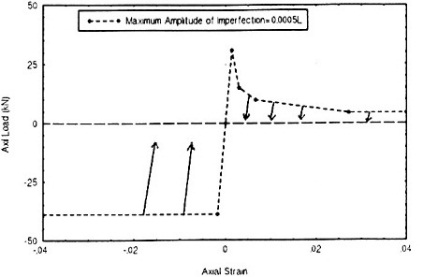 ε=0.0005L
ε=0.005L
مشخصه فروریزی بار اعضای فشاری نسبتاً تند بوده و مکانیزم خرابی موضعی با یک فروجهش دینامیکی رخ داده- خرابی پیشرونده
مشخصه فروریزی بار اعضای فشاری بسیار تند بوده و مکانیزم خرابی کلی رخ داده
مشخصه فروریزی بار اعضای فشاری نسبتاً ملایم بوده و مکانیزم خرابی موضعی بدون فروجهش رخ داده
ε=0.005L
ε=0.002L
ε=0.0005L
گنبد دولایه اسکالپ
بررسی اثر یکی از ویژگی­های اصلی گنبدهای اسکالپ، یعنی سبک­های قوسی آن­ها، روی وزن سازه
Kamyab و همکاران
2013
گنبدهای اسکالپ دولایه با بافتار پایه دیاماتیک
دهانه­های 25، 50، 75، 100 و 150 متر
سازه­های با سبک قوسی سهمی­وار دارای وزن کمتری هستند
AISC-ASD-89
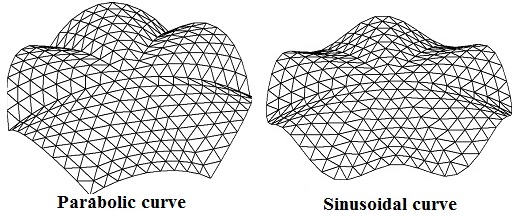 نتیجه
SAP2000نرم افزار
نسبت­های ارتفاع به دهانه 0/1 و 0/2
نسبت­های برآمدگی قاچ به دهانه 0/05 و 0/15
نوع سبک قوسی سازه تاثیری در رفتار سازه از لحاظ تعداد بهینه قاچ­ها یا میزان بهینه برآمدگی قاچ نداشته و این دو پارامتر هندسی مهم به مقدار نسبت ارتفاع به دهانه گنبد بستگی دارند
تعداد قاچ­های متغیر 6، 8 و 12 در هر دو سبک قوسی سینوسی و سهمی­وار
بار گسترده یکنواخت وارده 250 کیلوگرم بر مترمربع و مقاطع به صورت لوله­ای استاندارد
14/44
سازه اصلی
مدلسازی
 چلیک
صحت سنجی
پرلین ها
اندرکنش سازه اصلی و پرلین ها
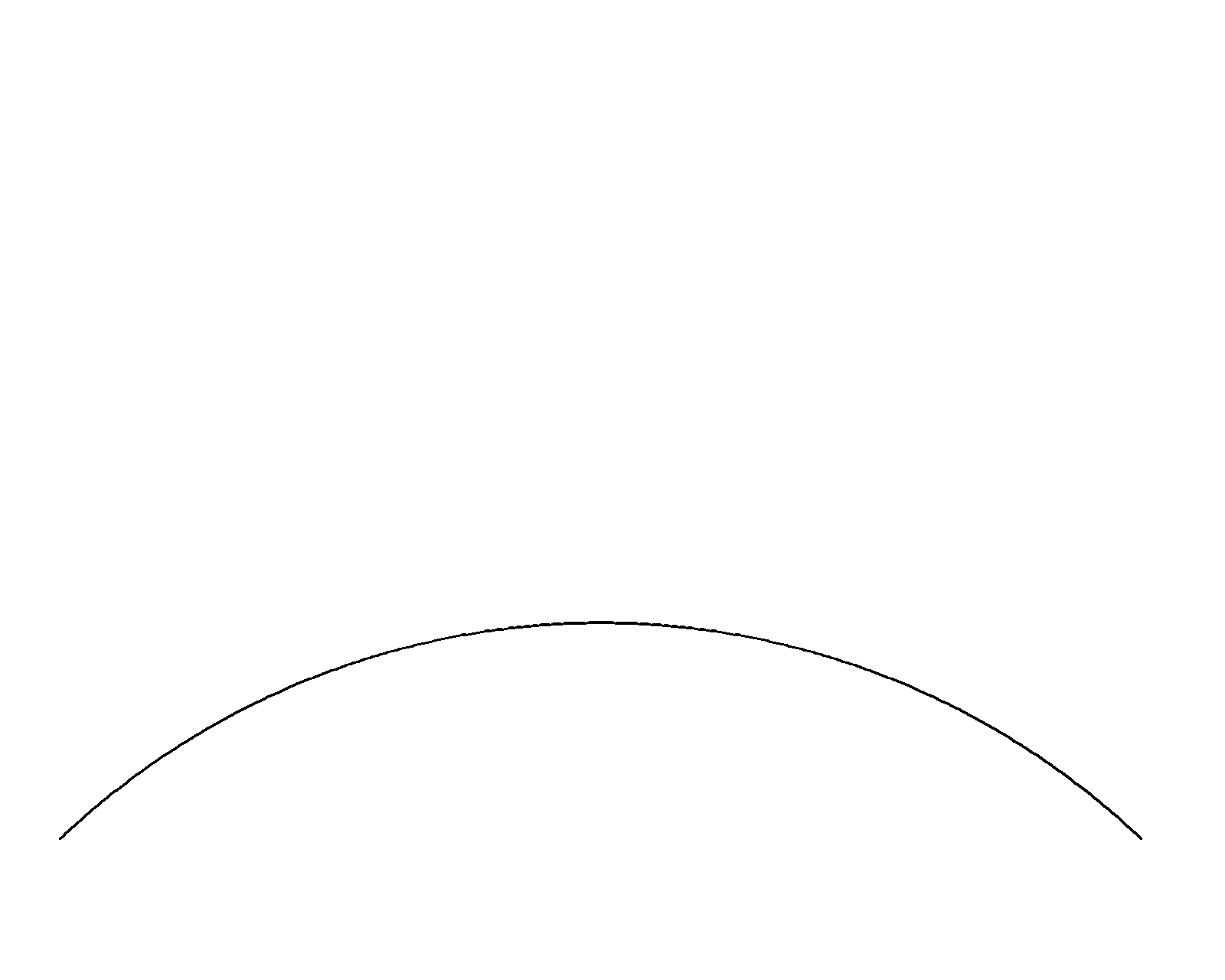 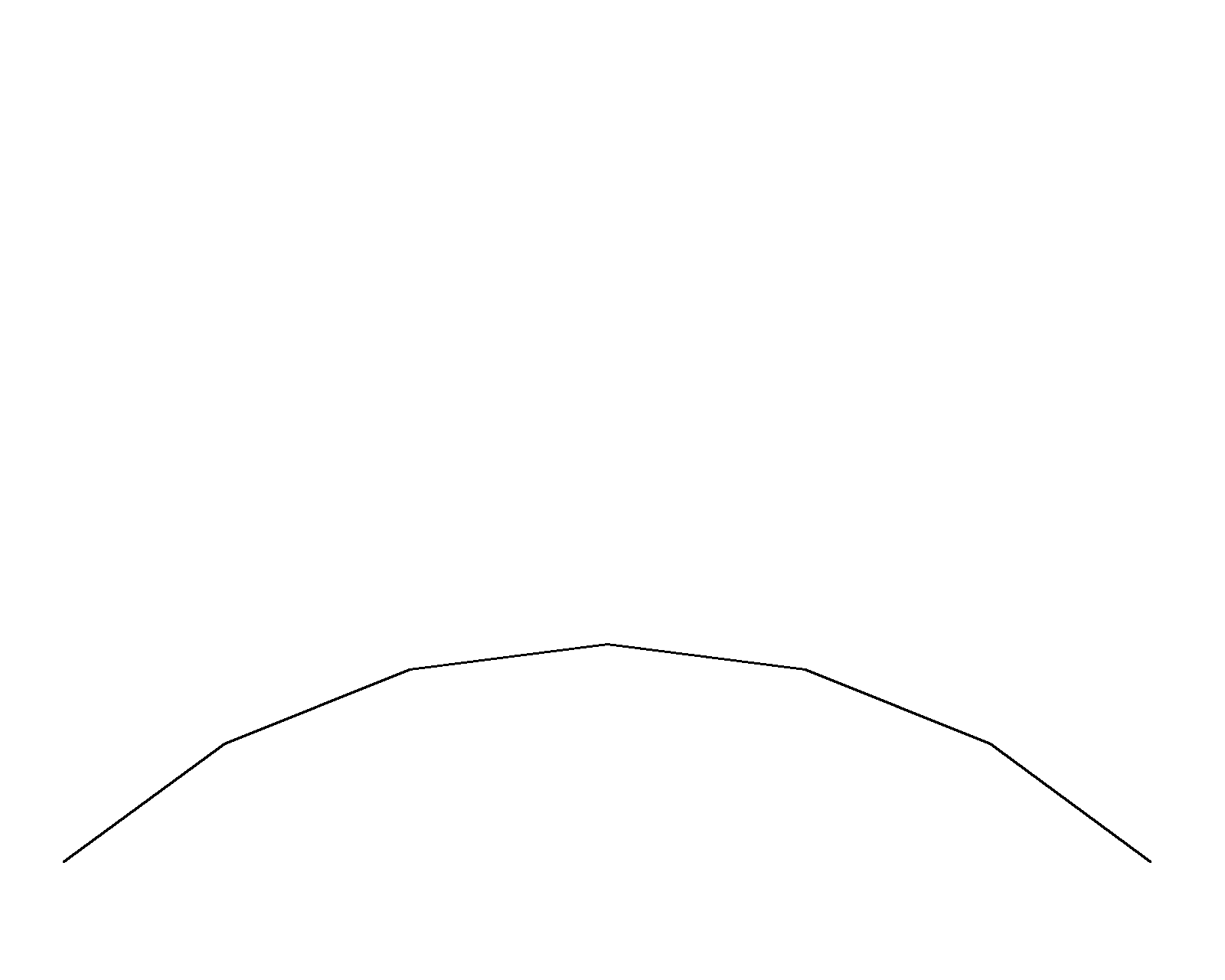 15/44
نرم افزار عناصر محدود ABAQUS
استفاده از جبر فرمکسی

نرم افزار FORMIAN
تحلیل غیرخطی تغییرمکانهای بزرگ
غیرخطی هندسی – غیرخطی مصالح
تاشه­پردازی
تاشه­پردازی
تاشه­پردازی
مدلسازی 
گنبد
روش Riks  اصلاح شده
صحت سنجی
گنبد دولایه اسکالپ با بافتار دیاماتیک
مدل­سازی عناصر محدود
مدل­سازی عناصر محدود
هر عضو یک المان Truss
سازه اصلی
مدلسازی
پرلین ها
اندرکنش سازه اصلی و پرلین ها
16/44
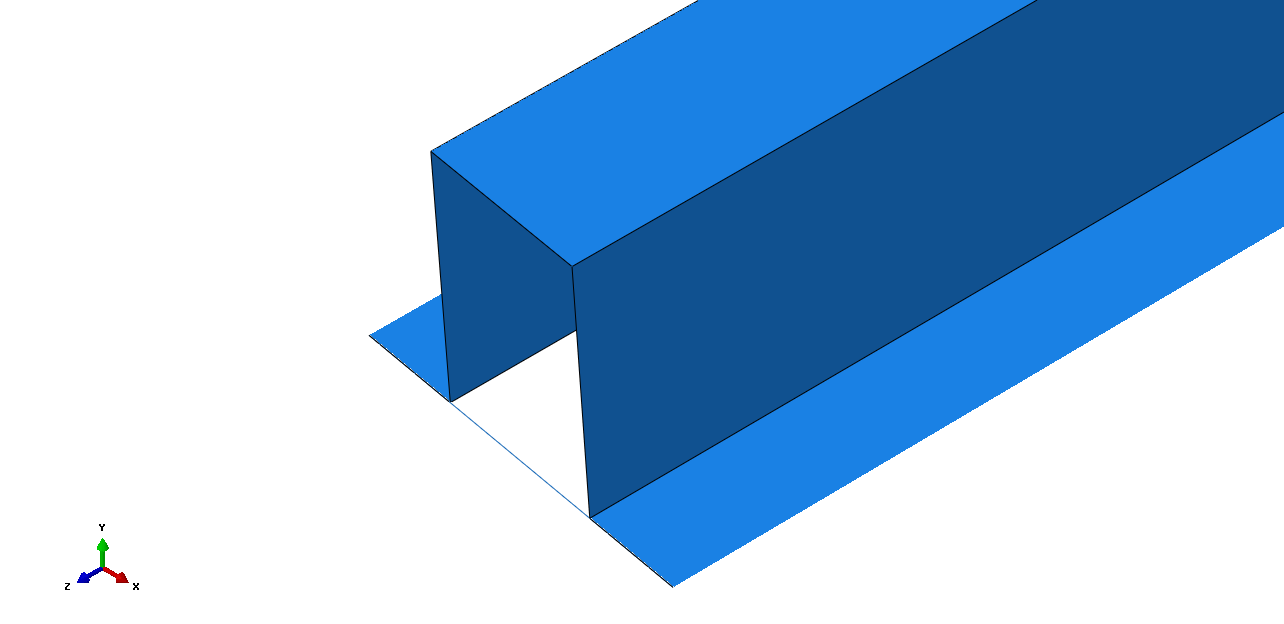 سازگاری مش­بندی در المان­های سازه اصلی و پرلین­ها
سازه اصلی
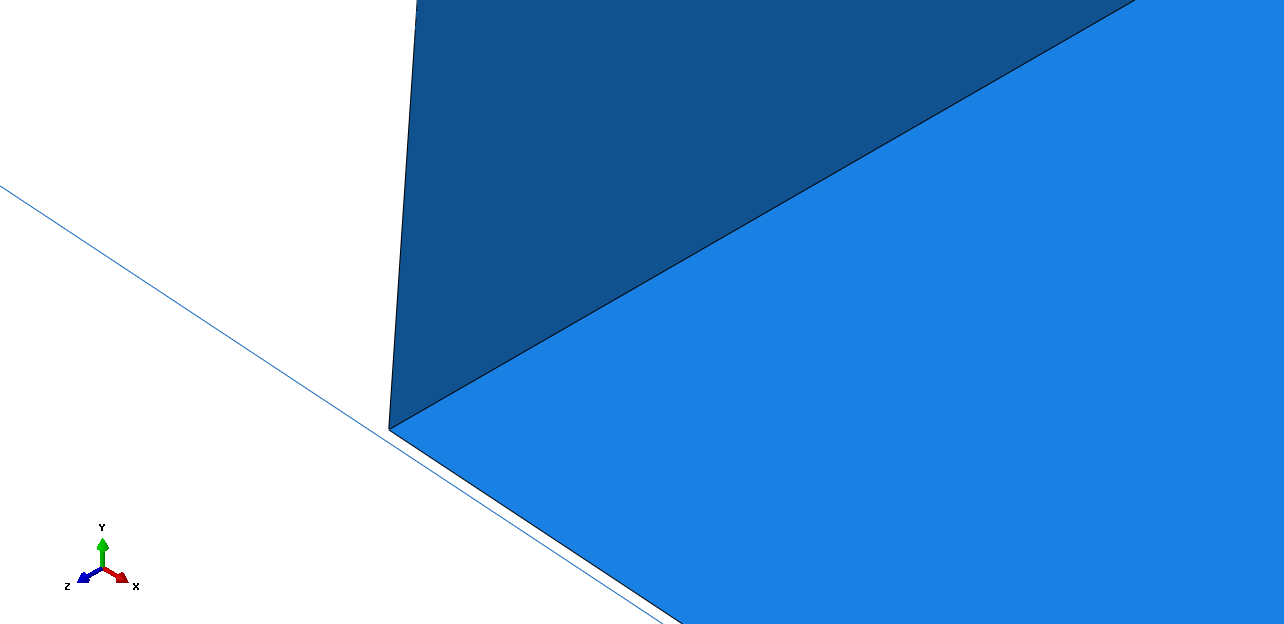 نحوه چیدمان پرلین­ها بر روی سازه اصلی
مدلسازی
پرلین ها
اتصال پرلین­ها و سازه اصلی
اندرکنش سازه اصلی و پرلین ها
17/44
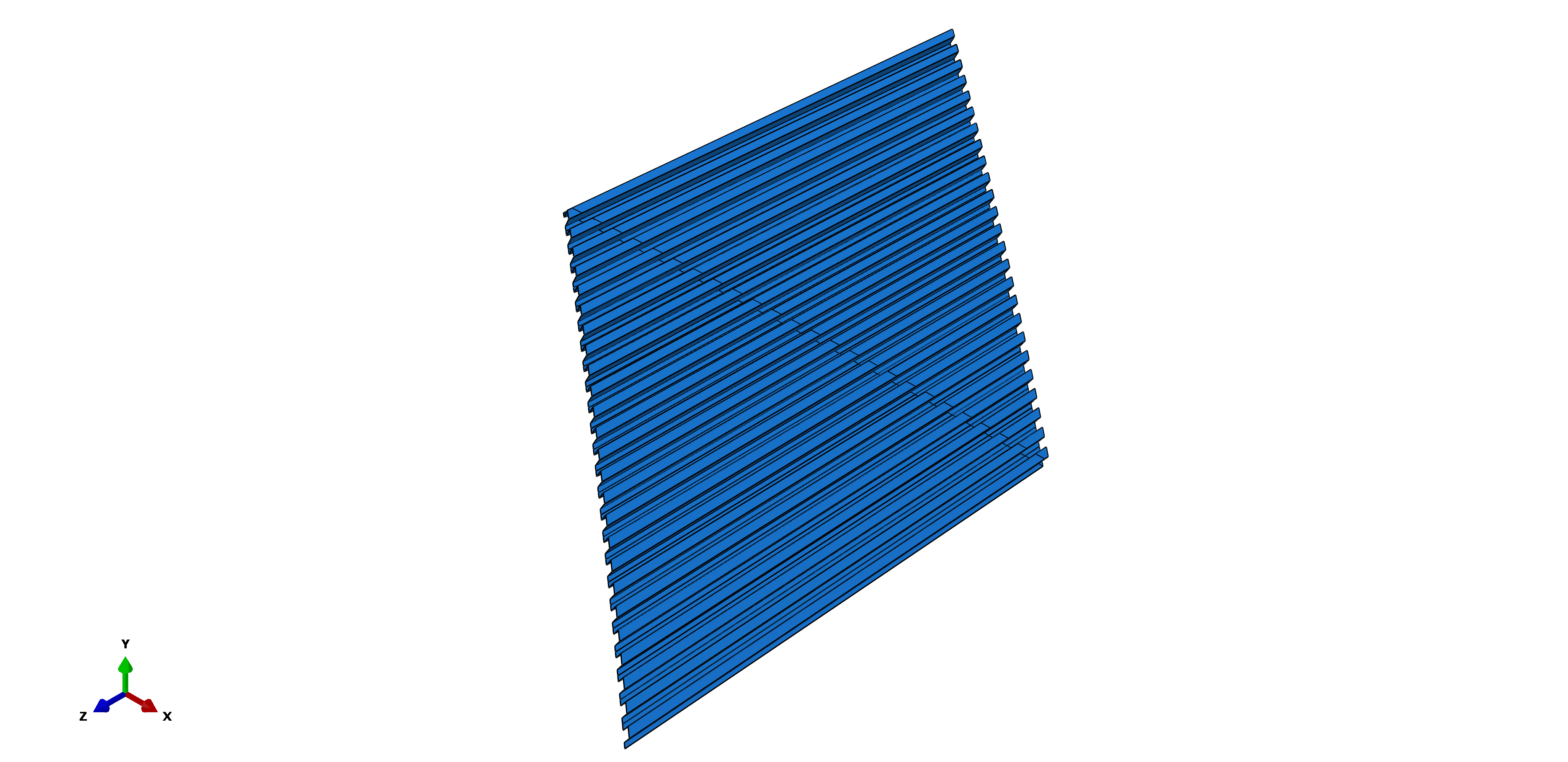 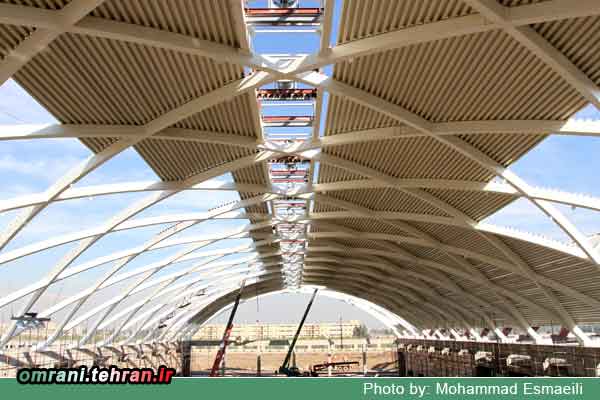 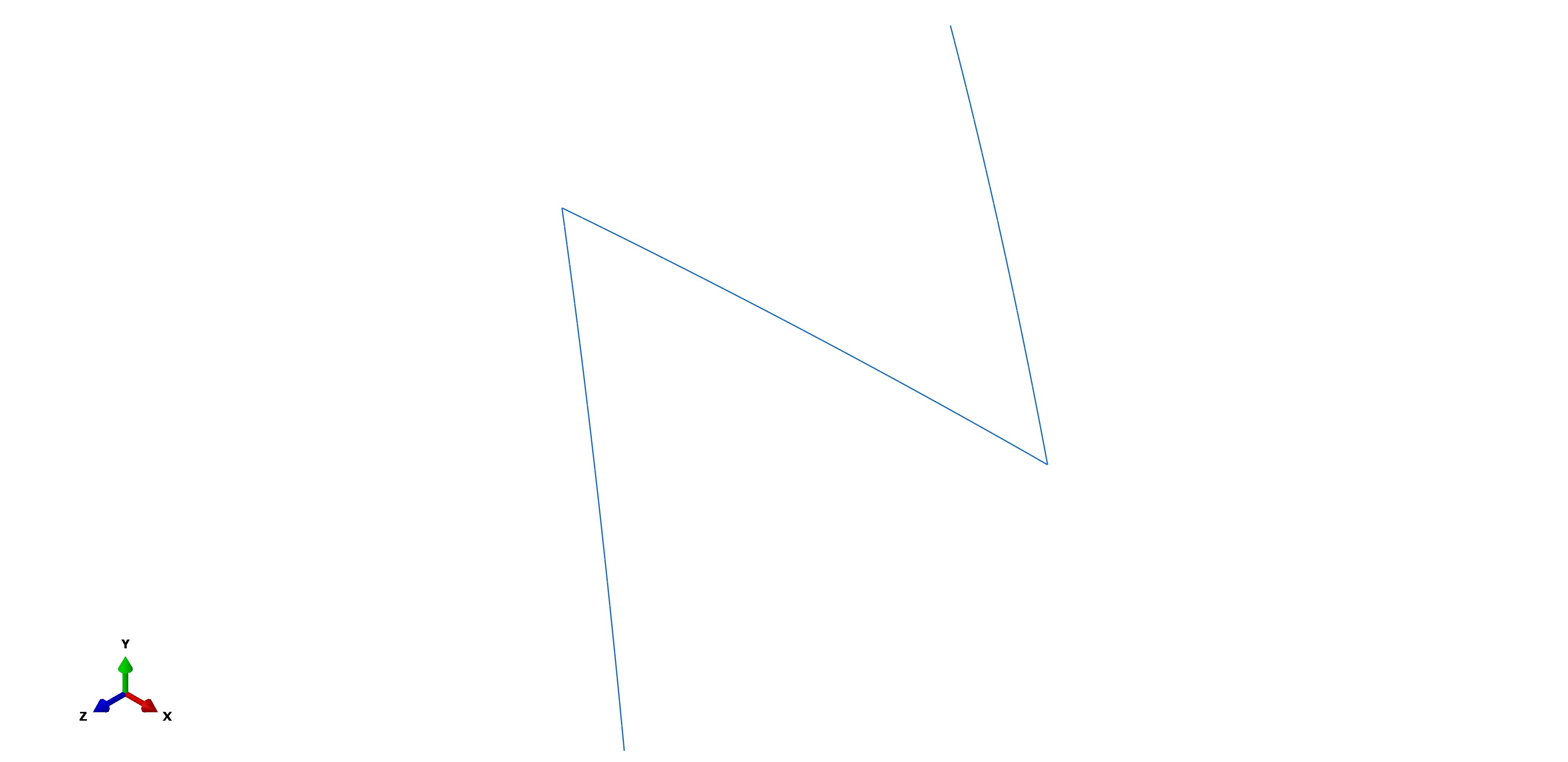 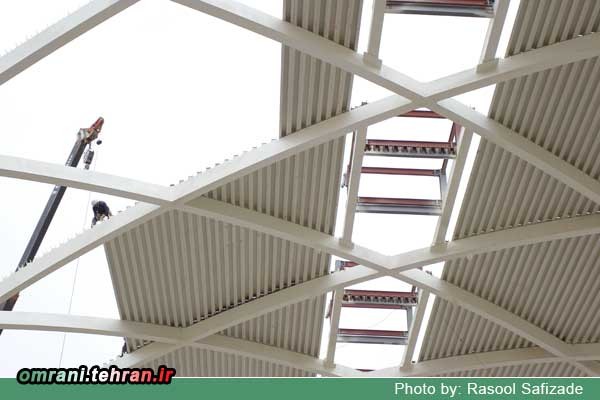 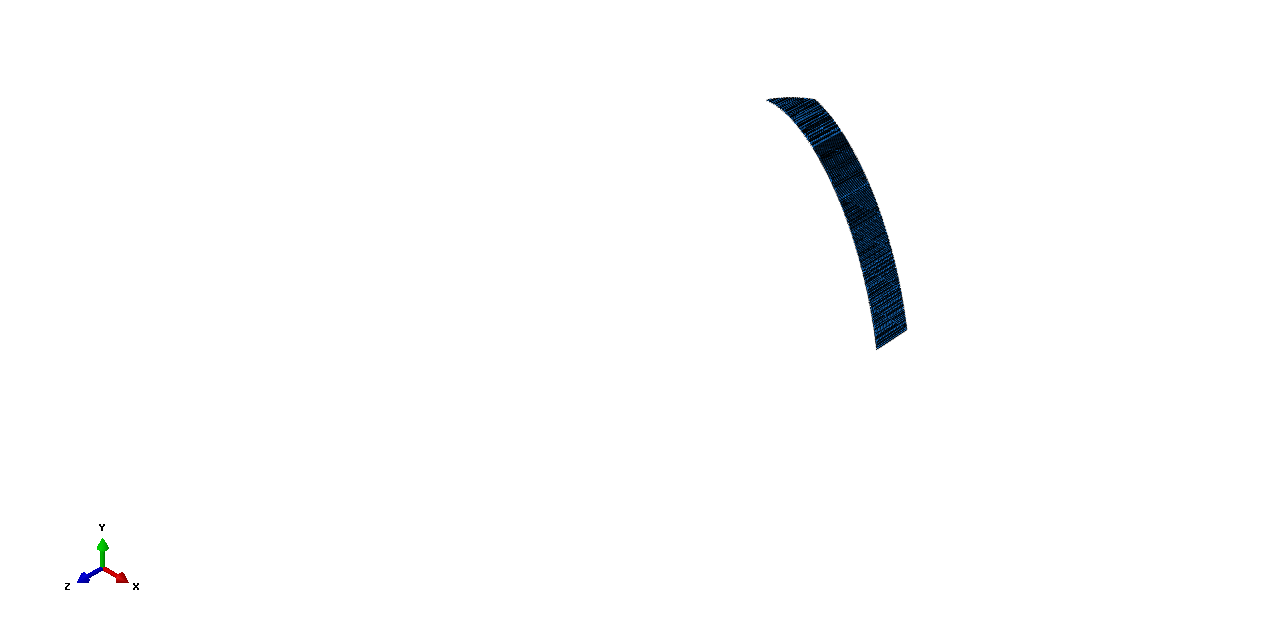 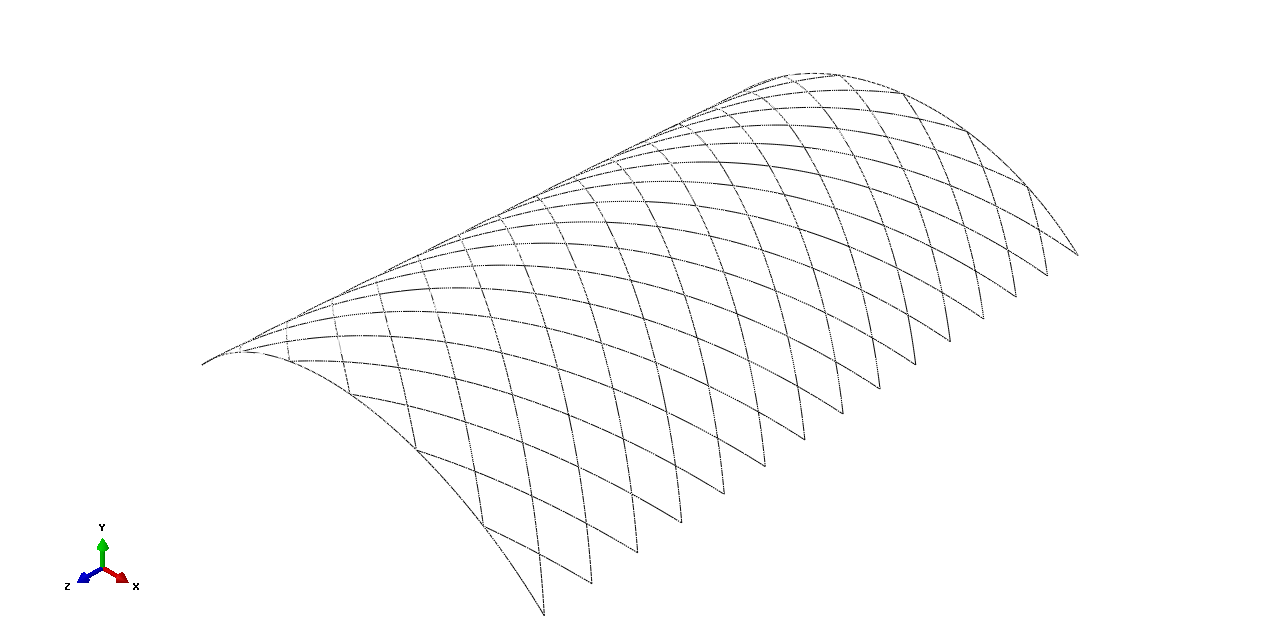 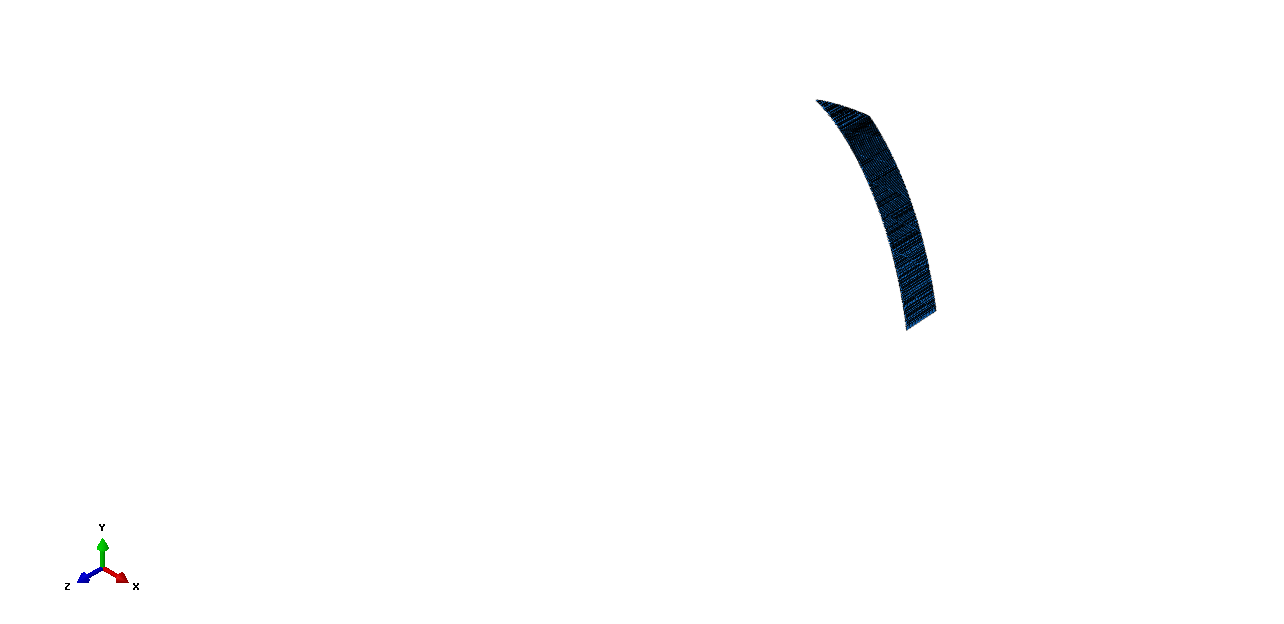 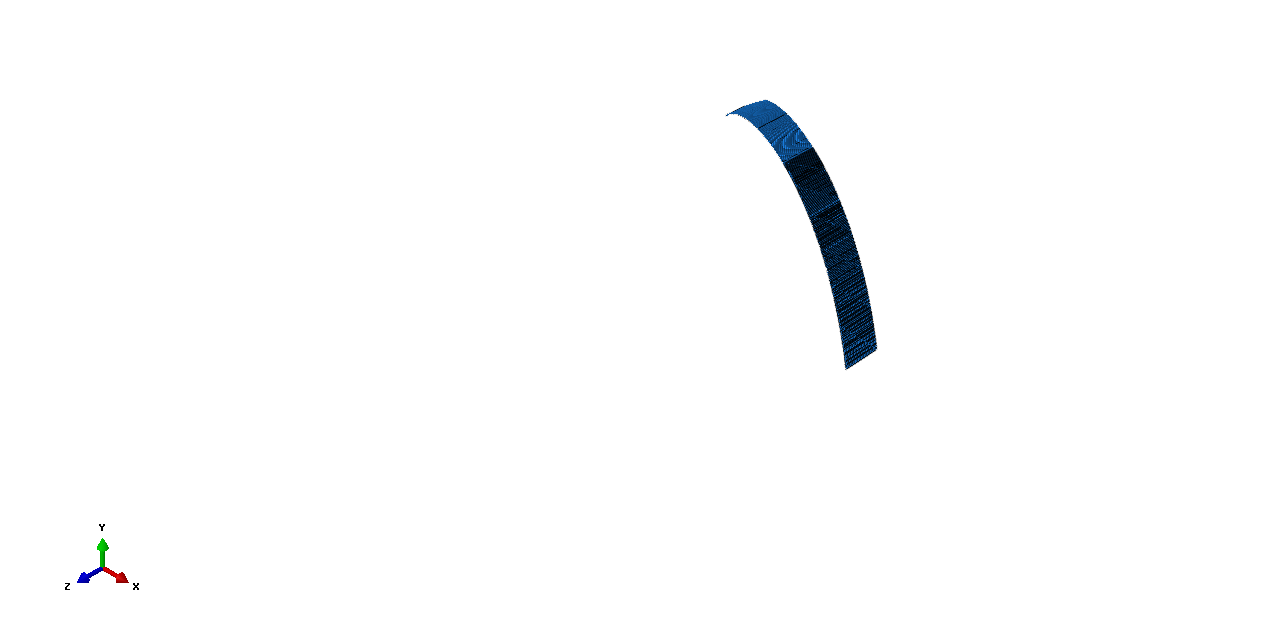 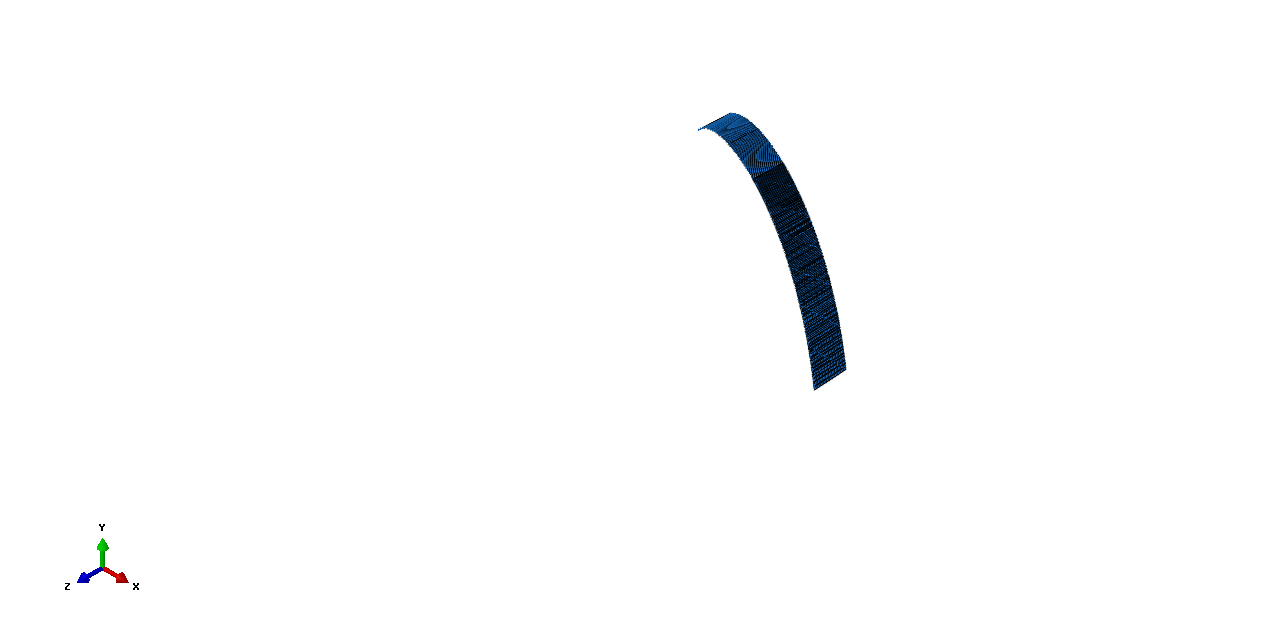 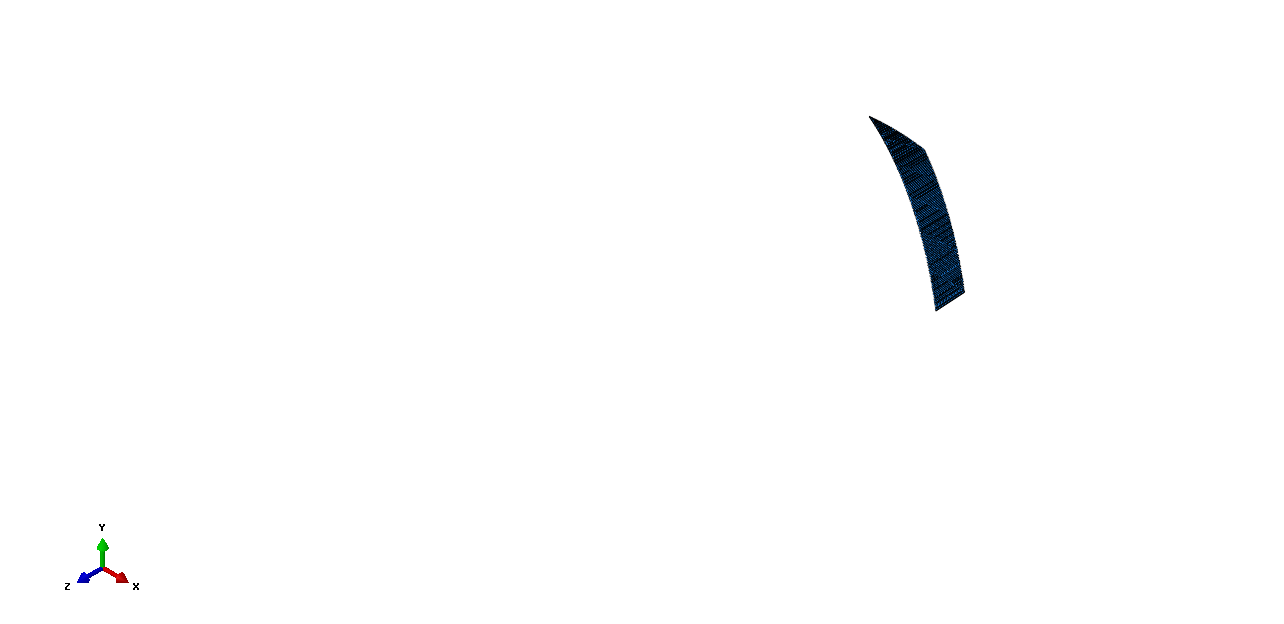 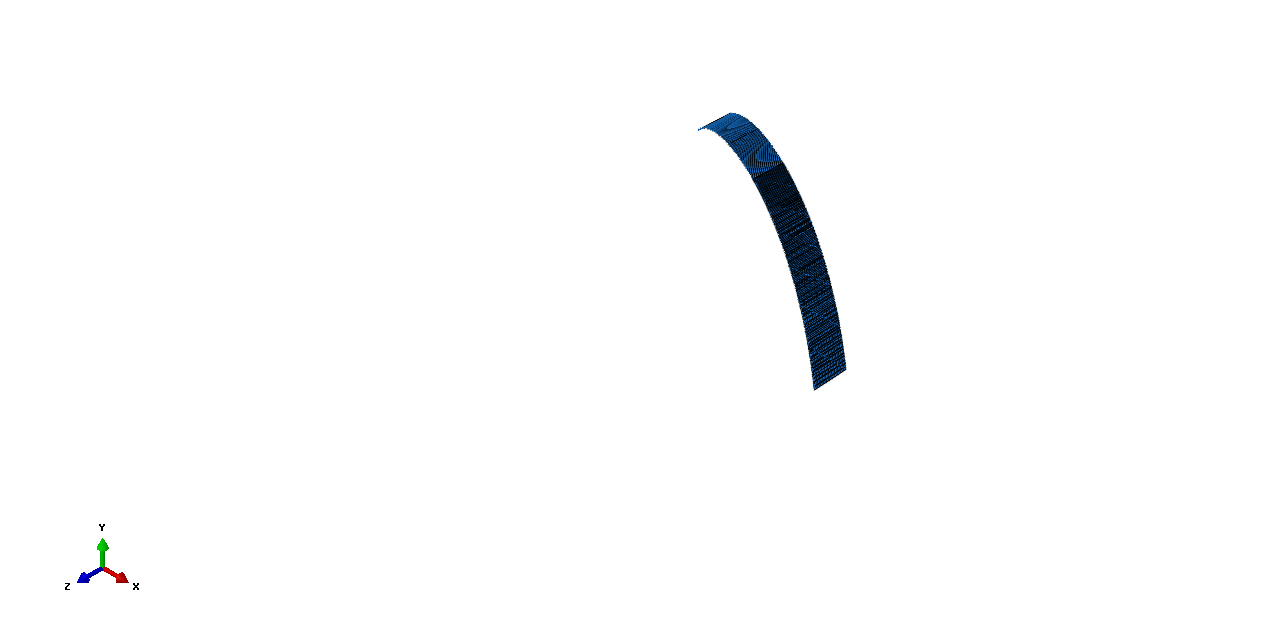 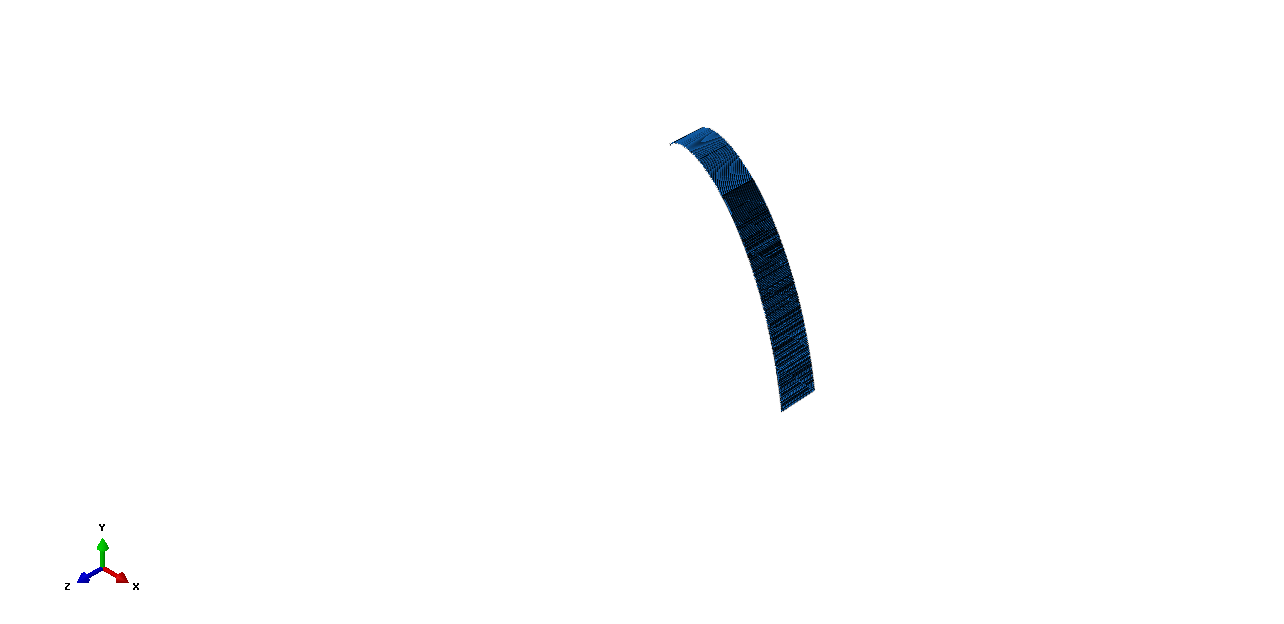 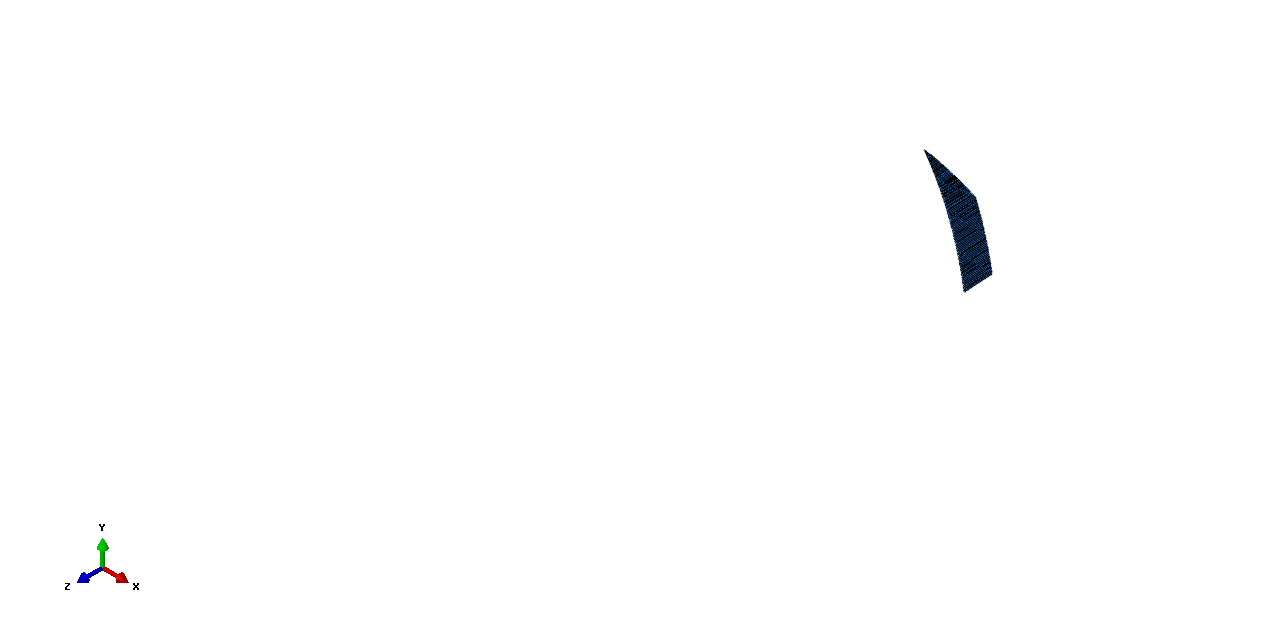 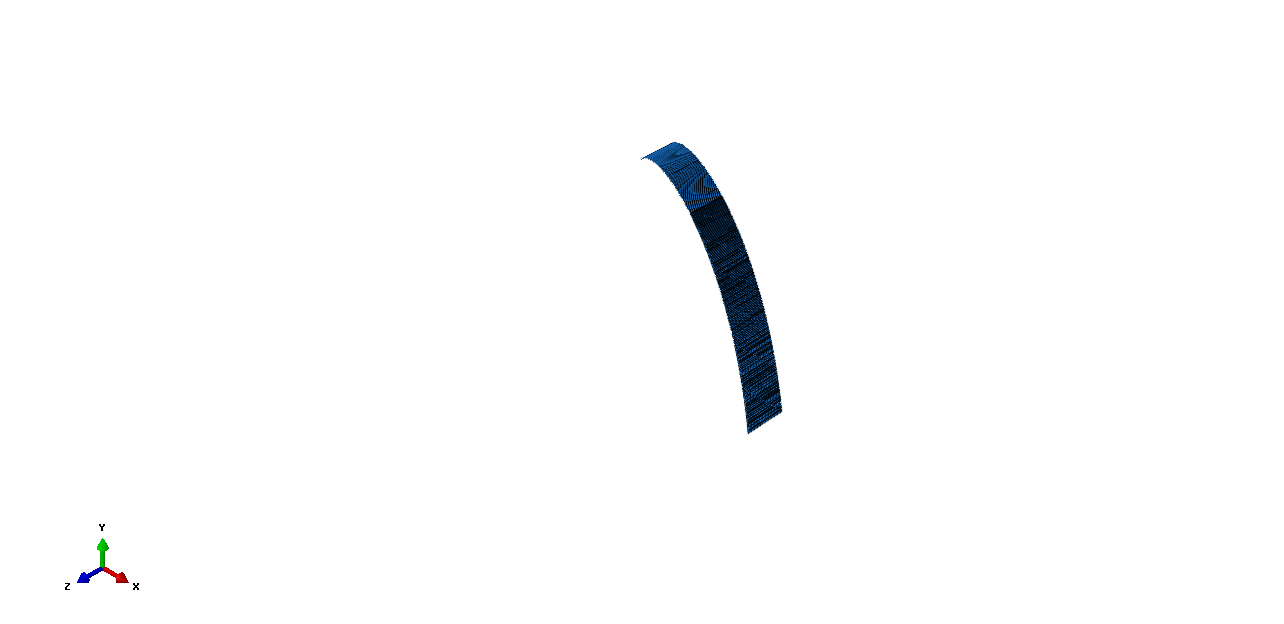 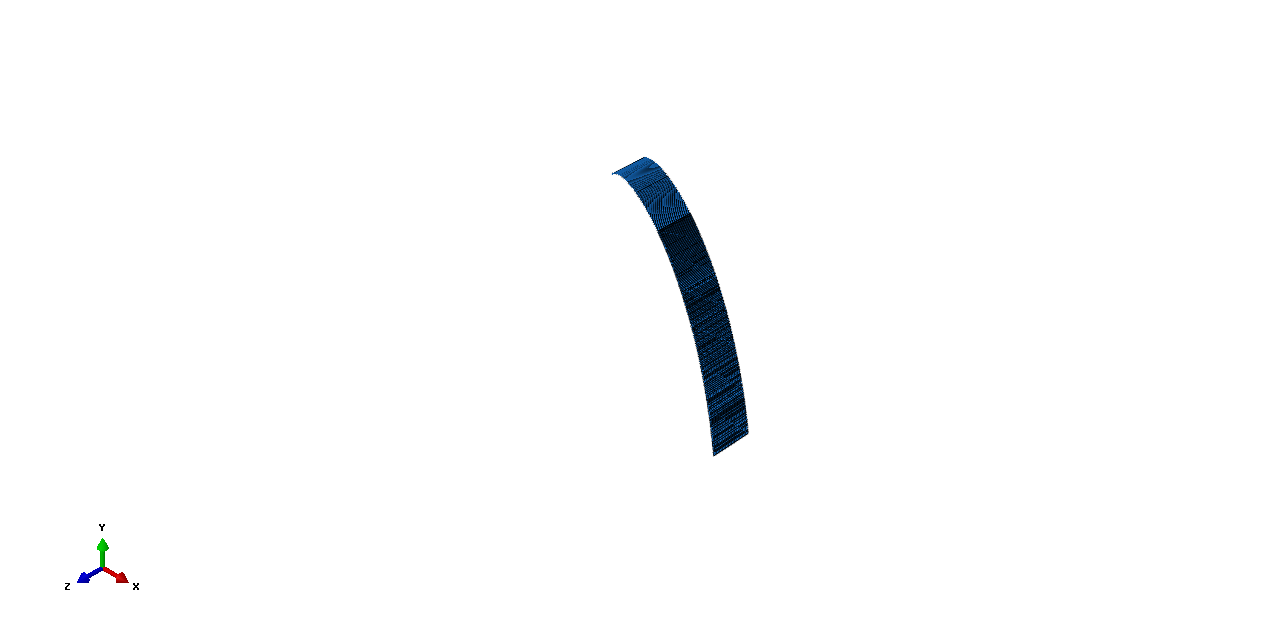 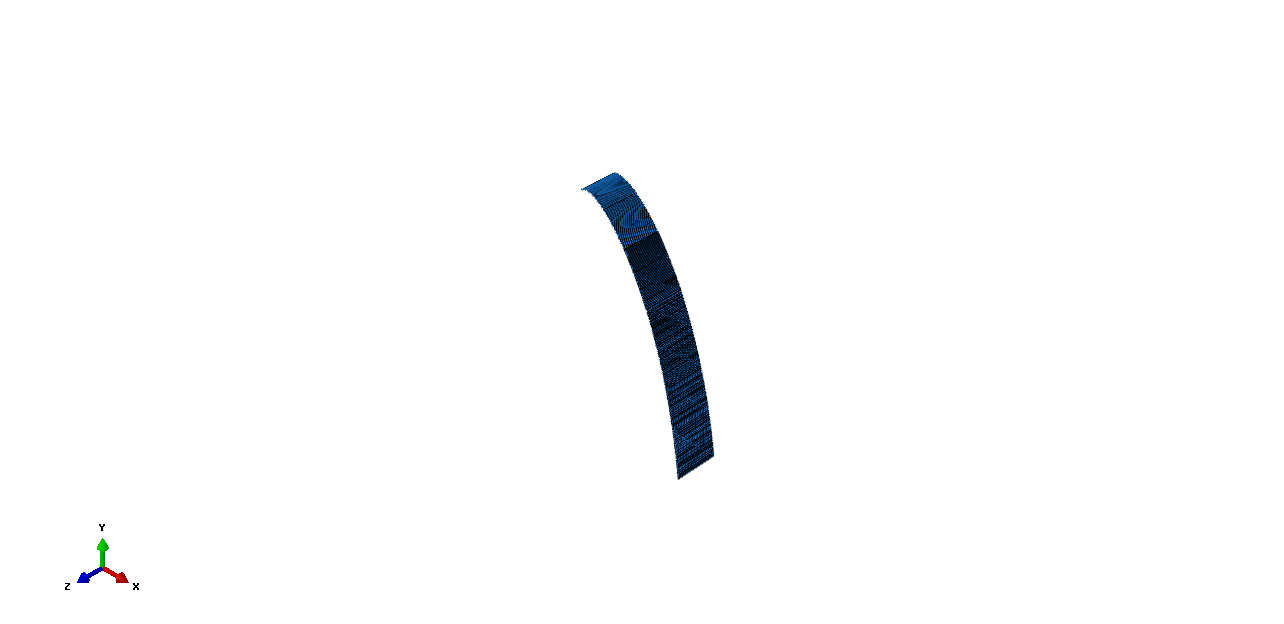 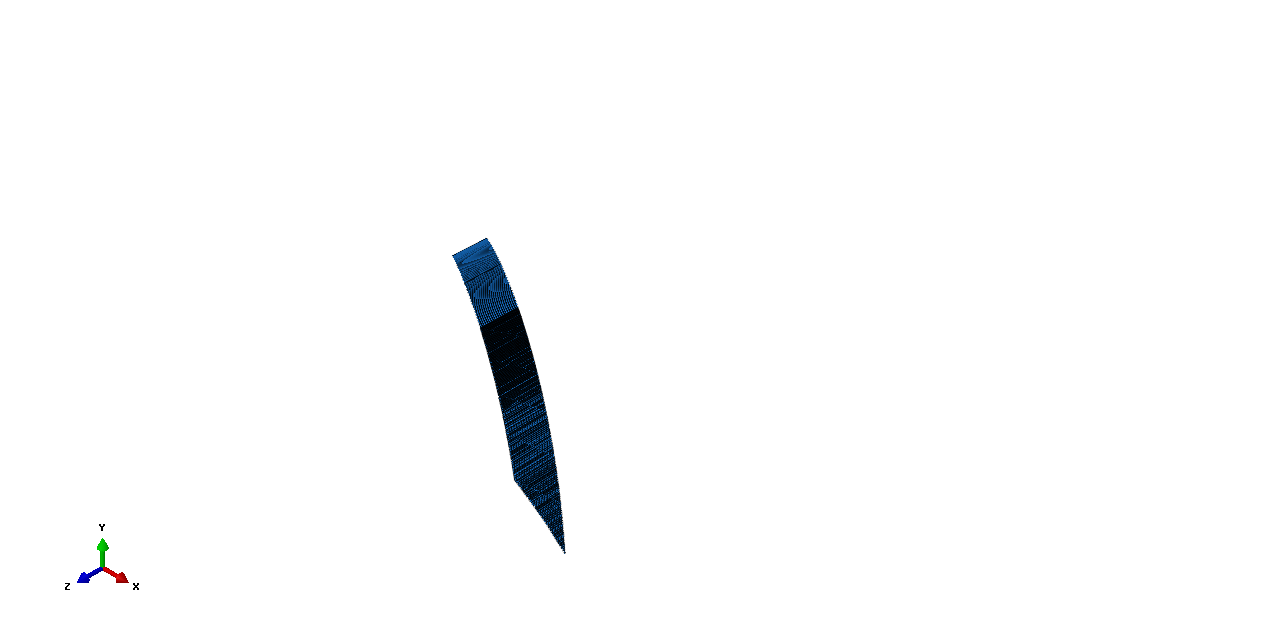 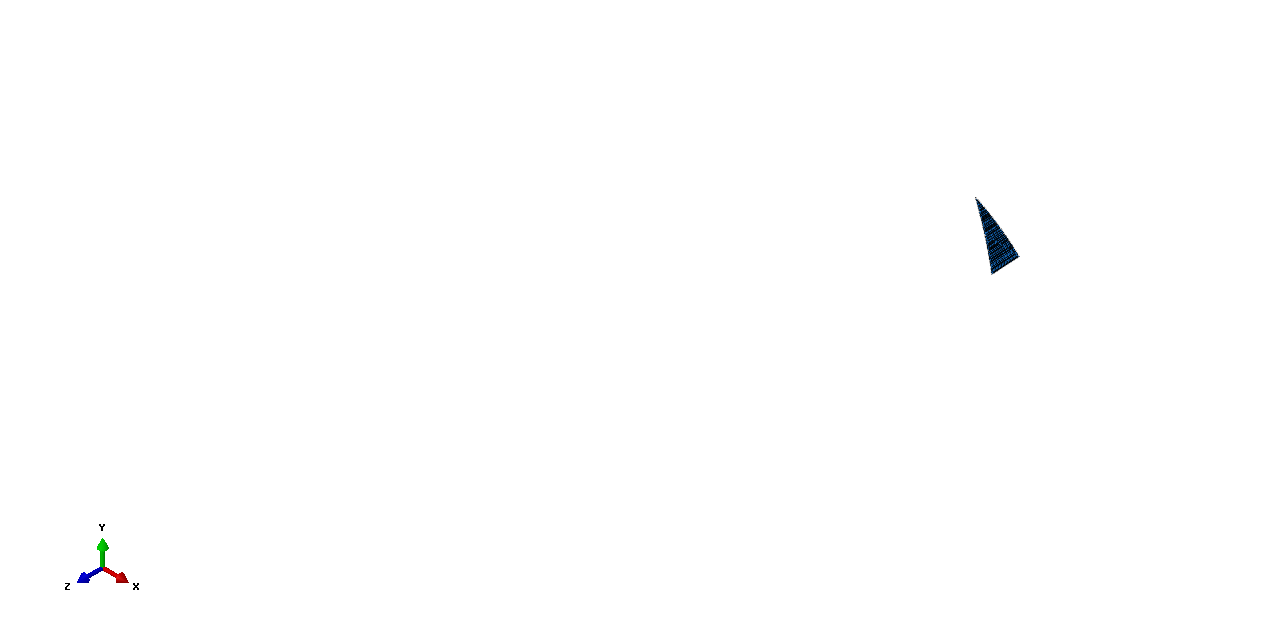 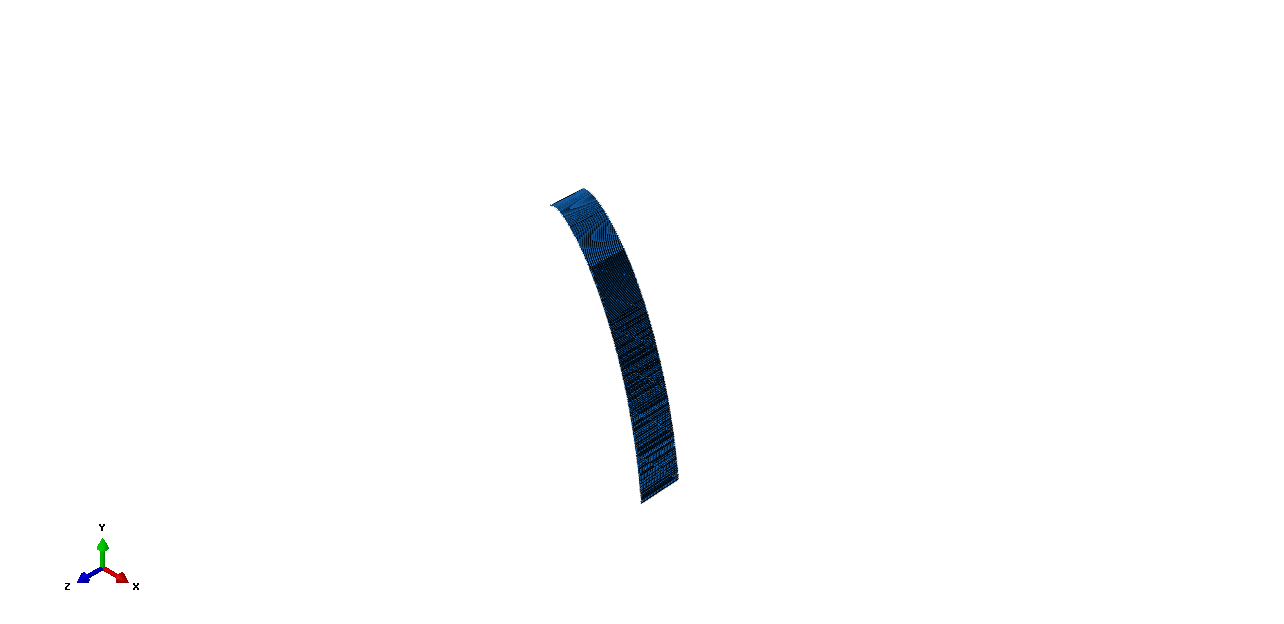 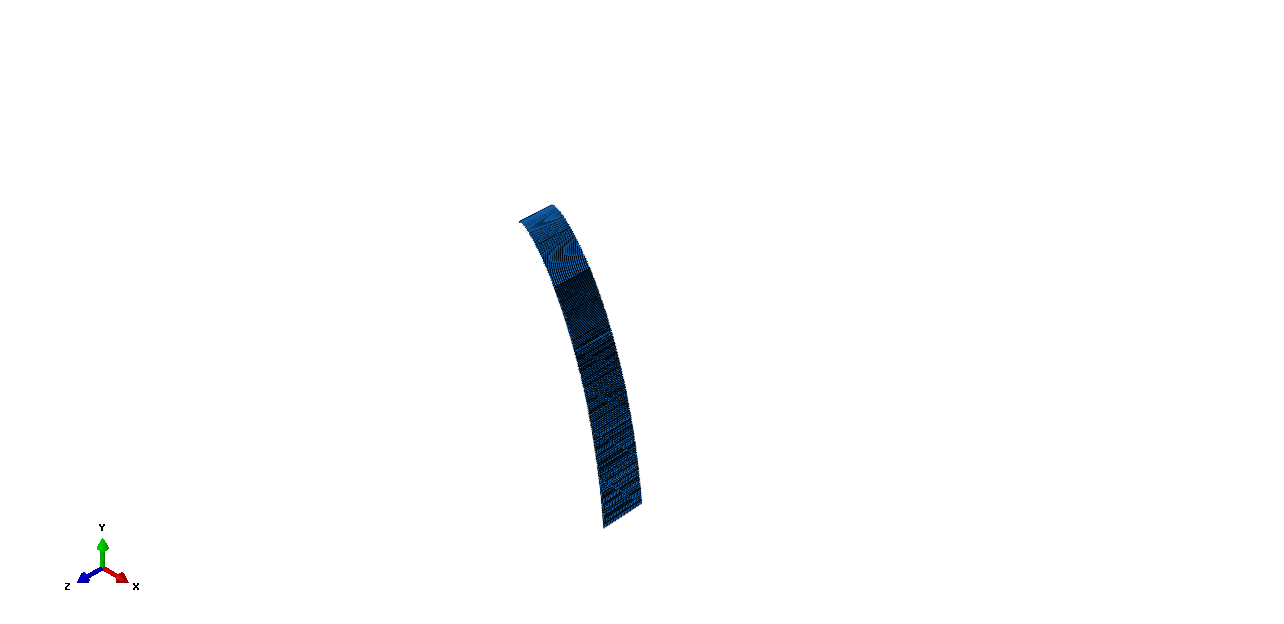 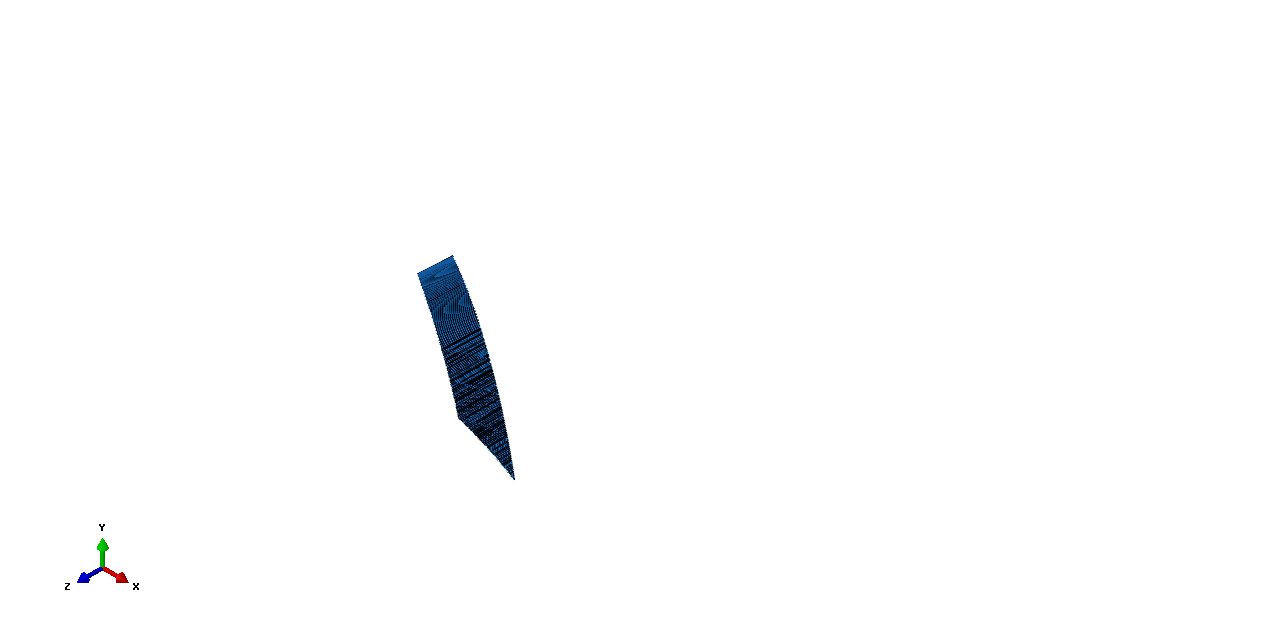 سازگاری مش­بندی در المان­های سازه اصلی و پرلین­ها
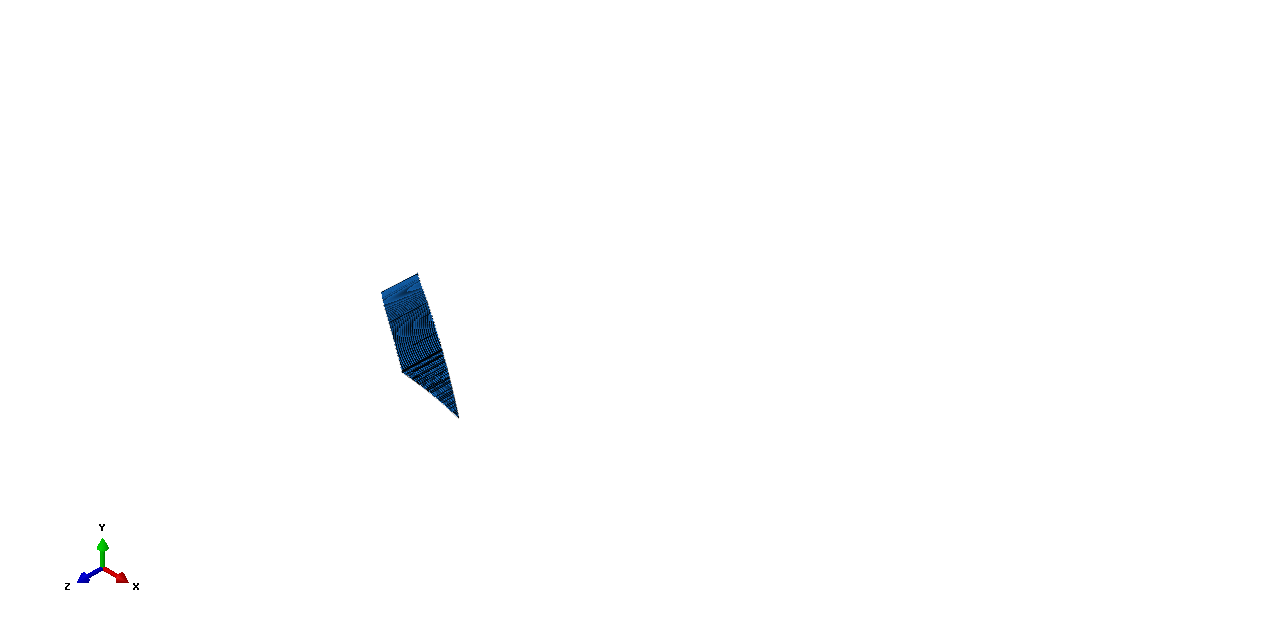 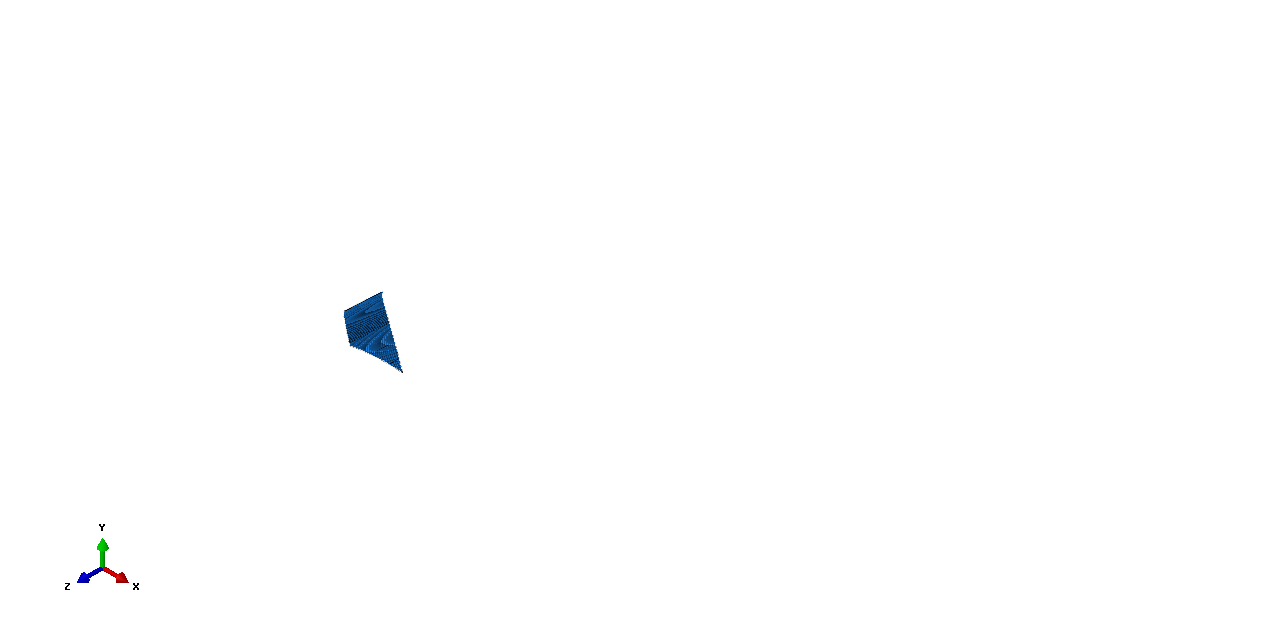 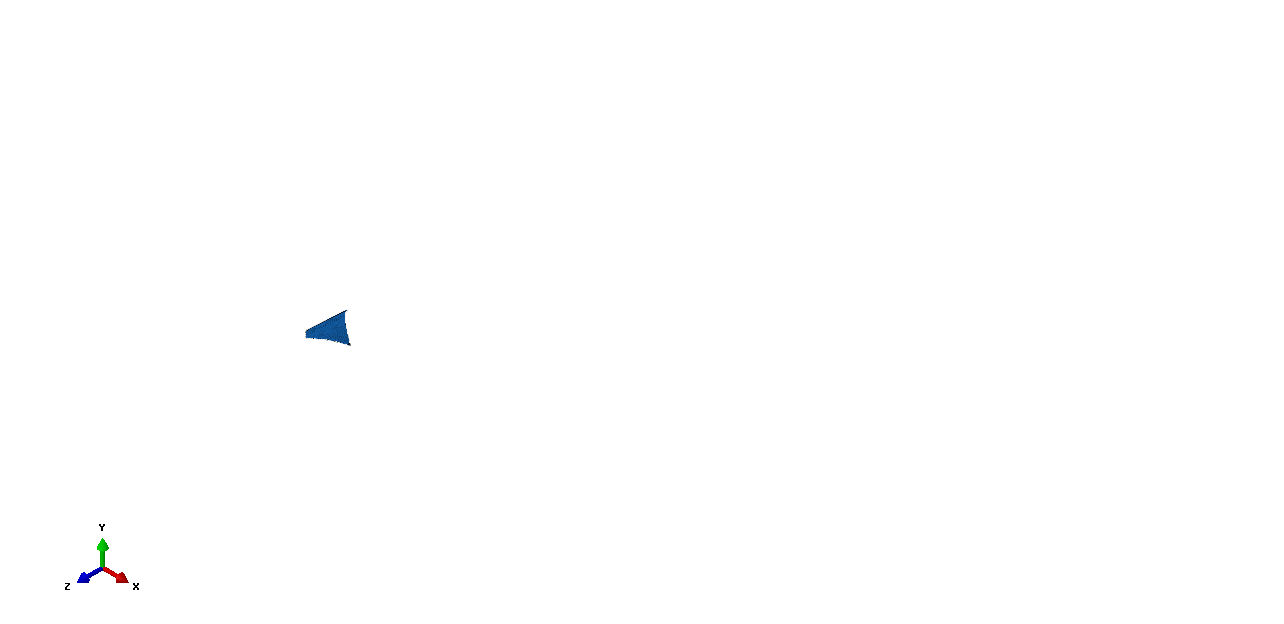 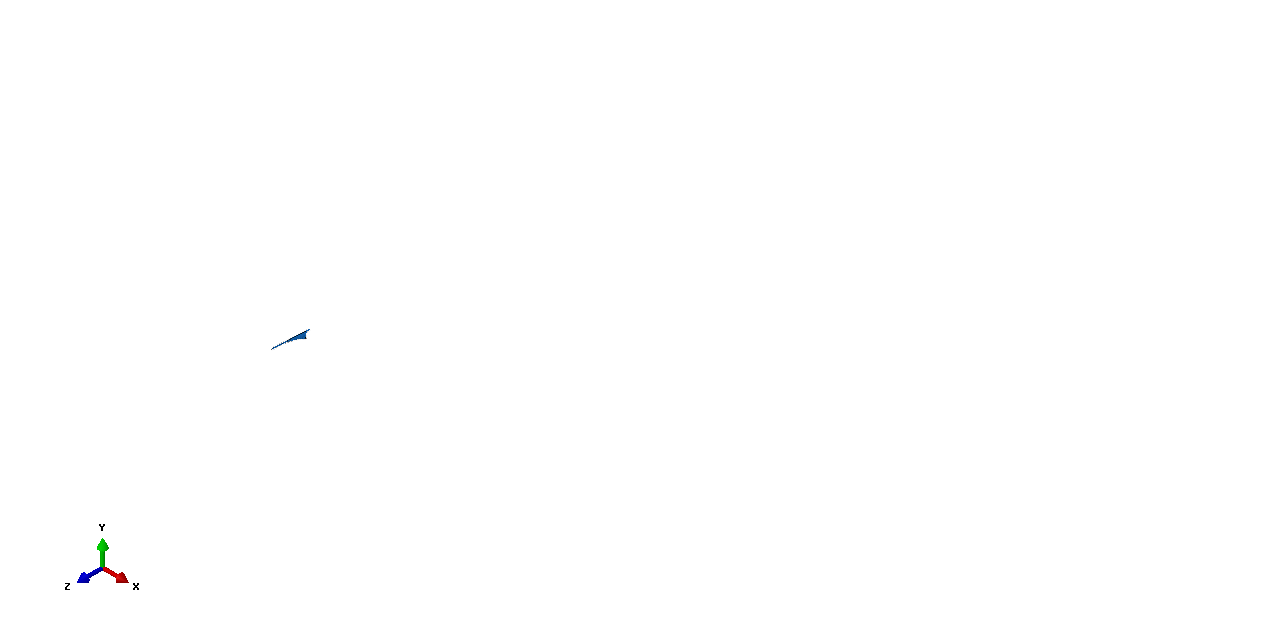 اندرکنش سازه اصلی و پرلین ها
مدلسازی
نحوه چیدمان پرلین­ها بر روی سازه اصلی
اتصال میان پرلین­ها و سازه اصلی
18/44
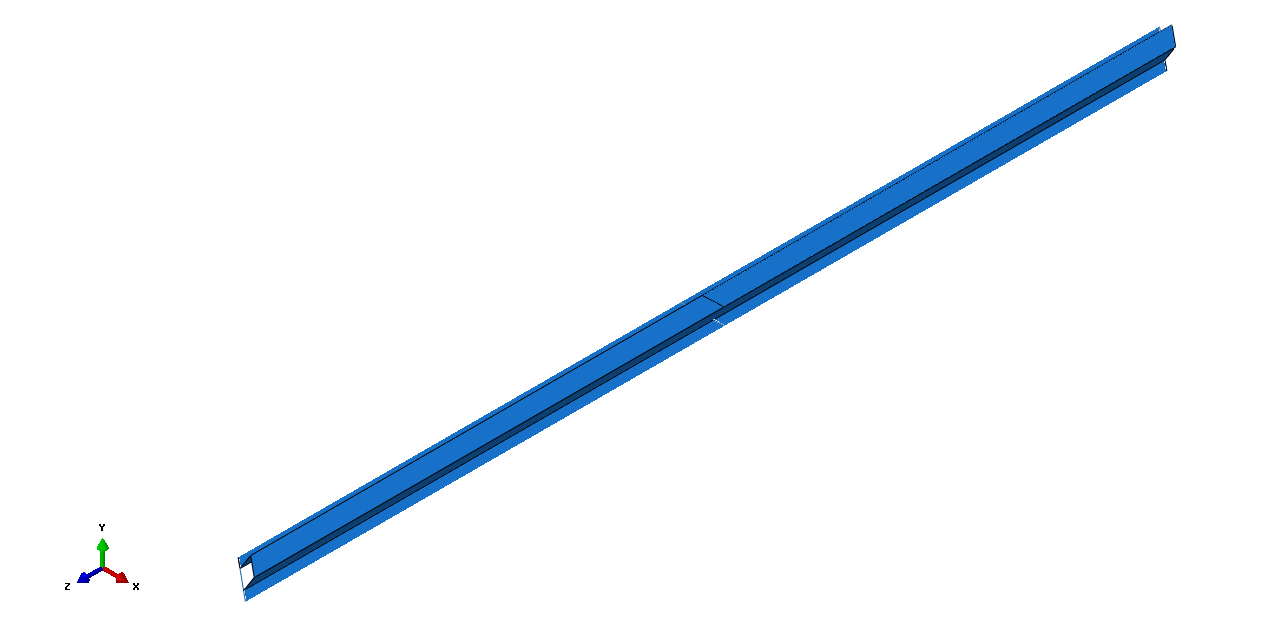 سازگاری مش­بندی در المان­های سازه اصلی و پرلین­ها
Tie Constraint
قید Tie دو سطح جدا ازهم را به‌گونه‌ای به یکدیگر متصل می­نماید که هیچ حرکتی نسبت به یکدیگر نداشته باشند.
نحوه چیدمان پرلین­ها بر روی سازه اصلی
مدلسازی
اتصال میان پرلین­ها و سازه اصلی
اندرکنش سازه اصلی و پرلین ها
18/44
مقایسه با نتایج آزمایشگاهی و تئوری عابدی
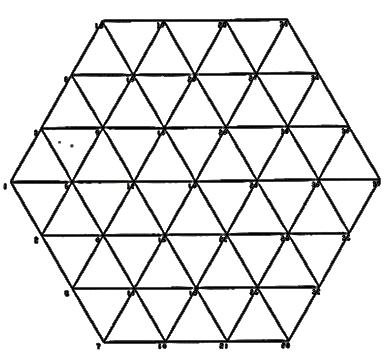 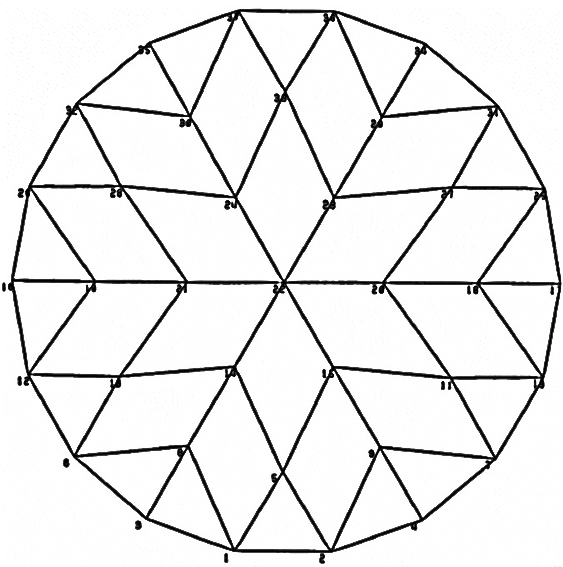 مدل های بدون پرلین
صحت سنجی
مدلسازی
مدل های با پرلین
گنبد شبکه ای
گنبد لملا
19/44
آنالیز حساسیت
صحت سنجی
مدل های با پرلین
20/44
استفاده از جبر فرمکسی
نرم افزار FORMIAN
مدل­های مورد بررسی
مدل­سازی هندسی تاشه
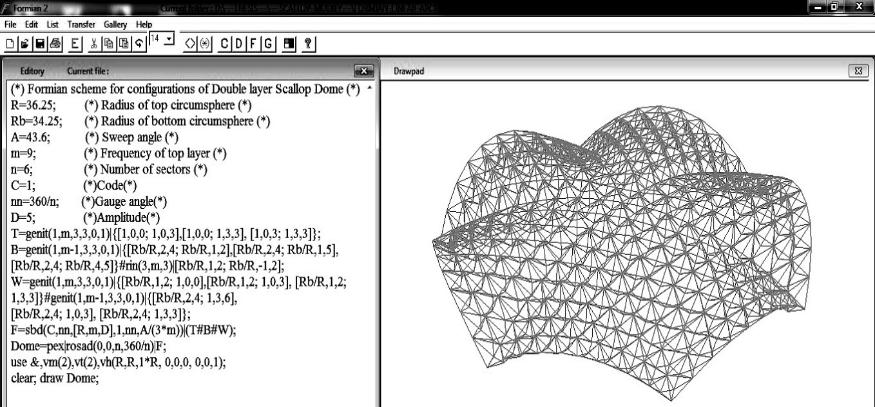 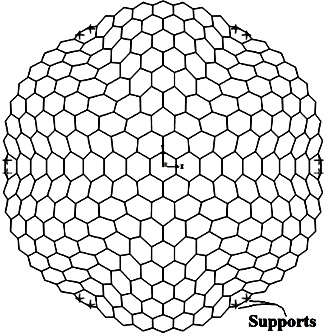 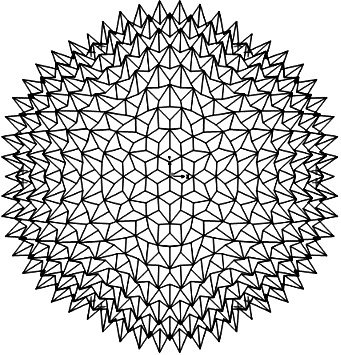 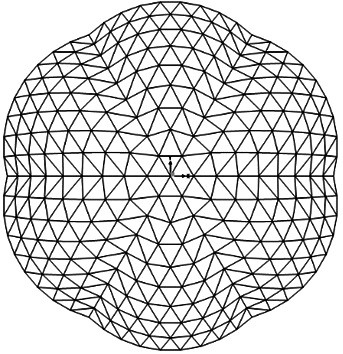 طراحی مدل­ها
رفتار فشاری اعضا
نتایج تحلیل پایداری
لایه میانی(جان)
لایه بالا
لایه پایین
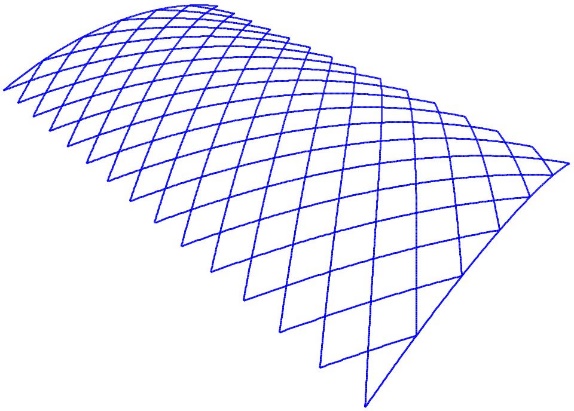 نسبت های ارتفاع به دهانه
مقدار بار برف
نوع بارگذاری
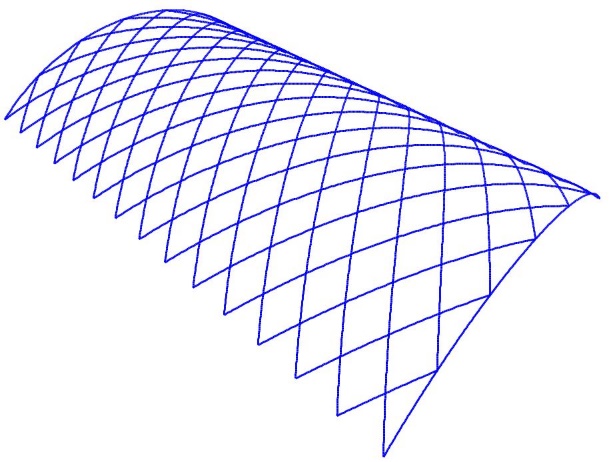 0/1
نادر
کل سازه (متقارن)
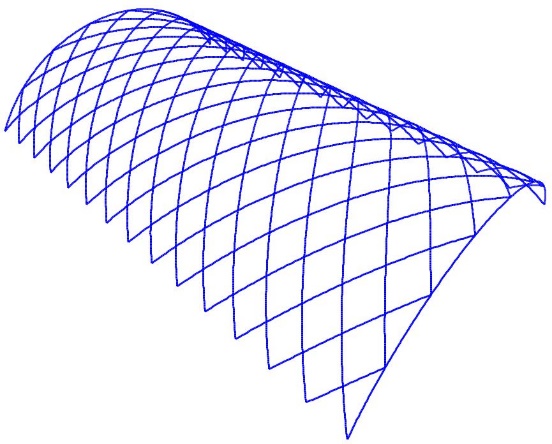 0/2
متوسط
نامتقارن
طراحی
مدل ها
نتایج تحلیل
پایداری
مدل های 
مورد مطالعه
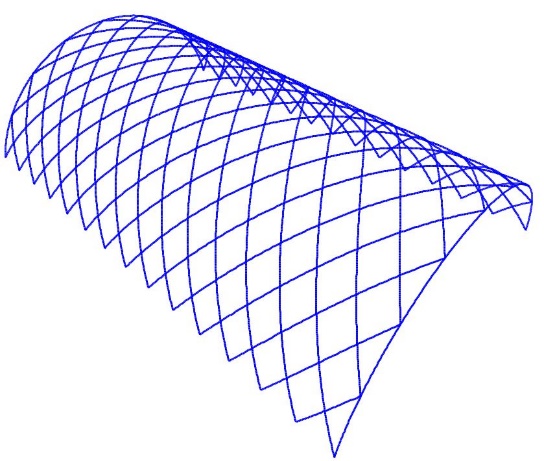 0/3
فوق سنگین
گره مرکز
0/4
36 مدل بدون پرلین و 36 مدل با پرلین در مجموع 72 مدل
21/44
مطالعه موردی در این پژوهش
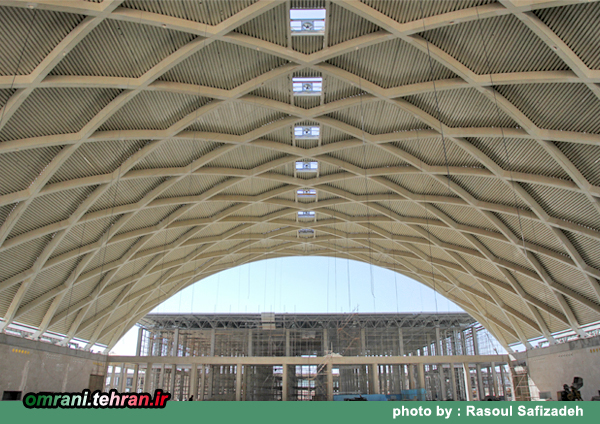 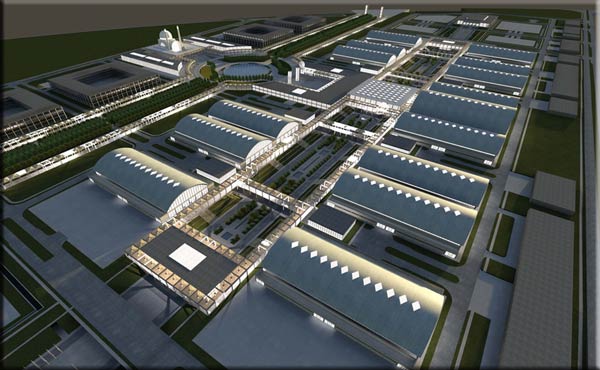 مدل های 
مورد مطالعه
22/44
بارهای طراحی
بار زلزله
بار باد
بار برف
بار حرارتی
بار مرده
بر اساس آیین نامه ISO4354
مطابق مبحث ششم مقررات ملی ساختمان
25± درجه سانتی گراد
بدون احتساب وزن اعضا 50 کیلوگرم بر مترمربع
طراحی
مدل ها
نتایج تحلیل
پایداری
مدل های 
مورد مطالعه
آیین­نامه 2800 برای خاک نوعII
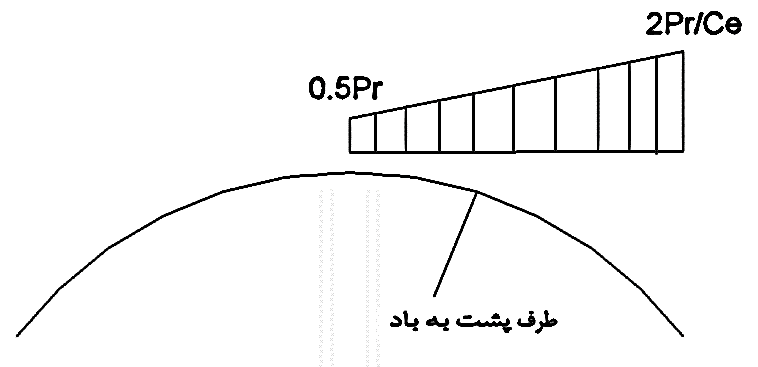 23/44
بارهای طراحی
طبق مبحث ششم مقررات ملی ساختمان
عدم وجود روش مشخصی برای محاسبه ضریب شیب در گنبدهای اسکالپ
دو روش تحلیل استاتیکی معادل و شبه دینامیکی (طیفی)
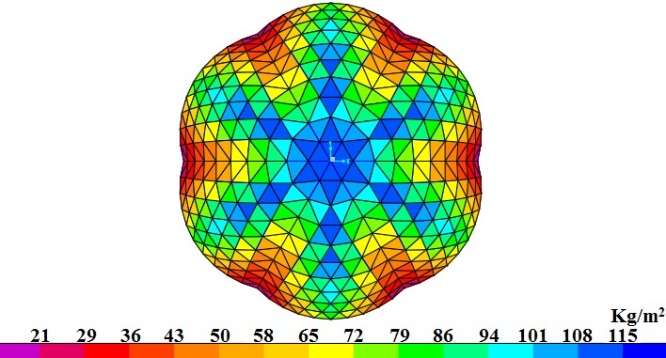 بار مرده
0/5کیلونیوتن بر مترمربع (50 کیلوگرم بر مترمربع)
طیف طرح آیین­نامه 2800 برای خاک نوع دو
بررسی چشمه به چشمه شیب در دو راستای شیب دنده­ها و حلقه­ها
تغییرات دمایی 25± درجه سلسیوس به صورت حرارت
بار برف
Frame Temperature Loading اعمال به هر المان به صورت
انتخاب کمترین شیب برای هر چشمه و محاسبه ضریب شیب
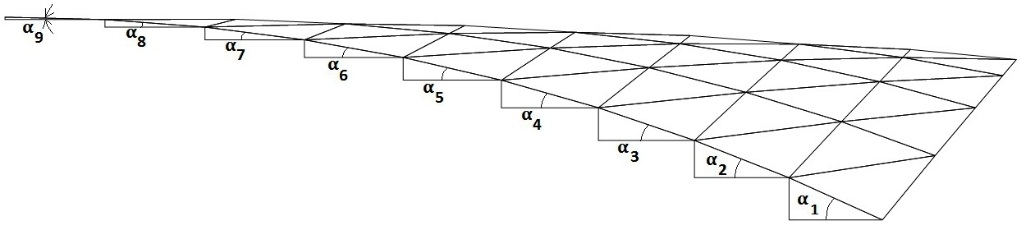 بار زلزله
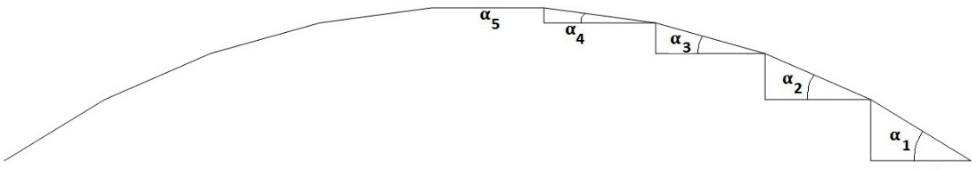 بار حرارتی
نتیجه طراحی سازه اصلی
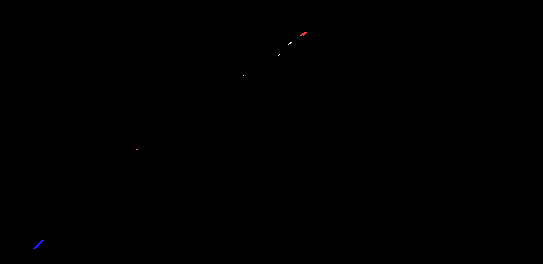 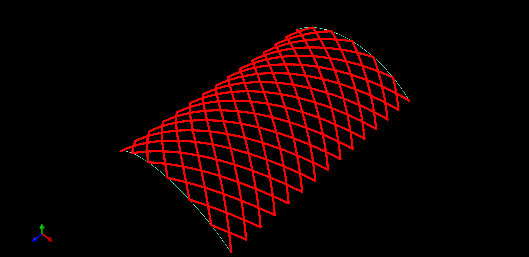 طراحی
مدل ها
24/44
نمودار درصد ترکیب بار حاکم در کل اعضای سازه اصلی
طراحی
مدل ها
در طراحی در برابر بار برف متوسط و برف فوق سنگین در تمامی اعضا ترکیب بار مرده و بار برف نامتقارن حاکم بر طراحی بوده است
25/44
به‌منظور سهولت در نام­گذاری تحلیل‌ها، از اختصارنویسی که در شکل ‏5‑13 نشان‌دهنده شده است، استفاده می­شود. 
PVM or VM - RTS(0.1-0.2-0.3-0.4)-  RDSL or MDSL or SHDSL - CRSL or SYSL or ASYSL
Purlin-Vault Model or Vault Model
Rise to Span Ratio
Centeral Ring symmetric Loading or SYmmetric Loading or ASYmmetric Loading
Rare Design Snow Load or Moderate Design Snow Load or Super Heavy Snow Design Load
رفتار مصالح
علائم اختصاری در تحلیل‌ها
PVM or VM - RTS(0.1-0.2-0.3-0.4)-  RDSL or MDSL or SHDSL - CRSL or SYSL or ASYSL
26/44
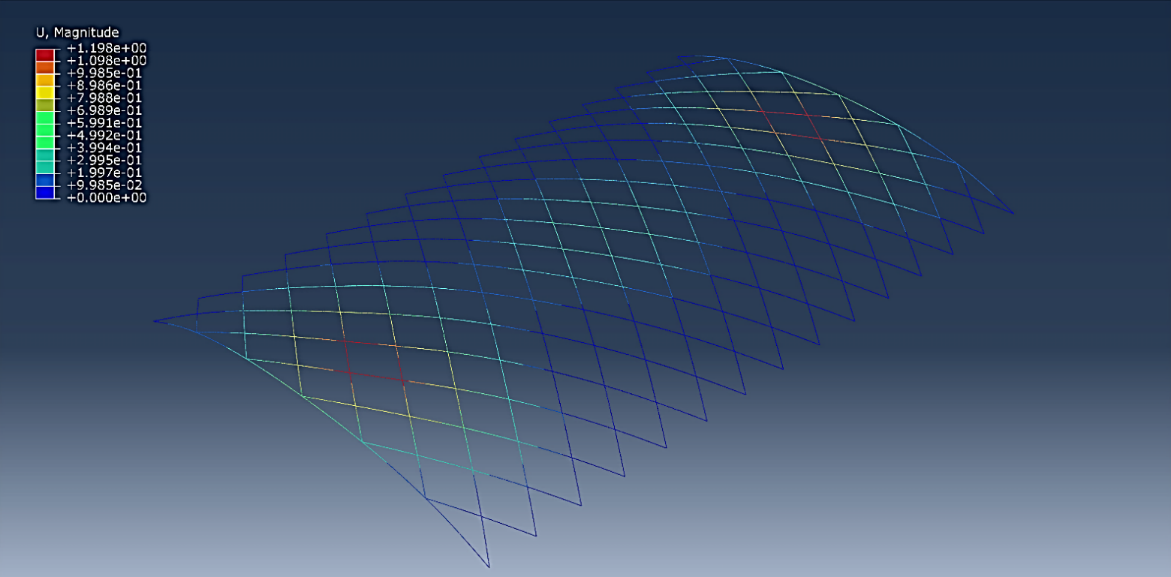 چلیک با نسبت ارتفاع به دهانه 0/1:
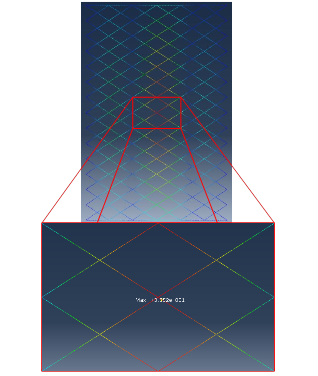 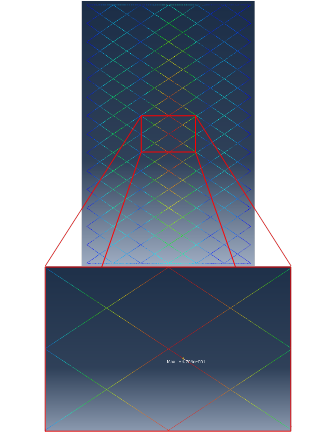 مد ناپایداری عضوی
بارگذاری متقارن:
ناپایداری در دو انتهای سازه و نزدیک به تیرهای پیشانی رخ داده است
طراحی
مدل ها
نتایج تحلیل
پایداری
مدل های 
مورد مطالعه
27/44
چلیک با نسبت ارتفاع به دهانه 0/1:
بارگذاری نامتقارن:
نتایج تحلیل
پایداری
28/44
چلیک با نسبت ارتفاع به دهانه 0/1:
بارگذاری روی گره مرکزی:
نتایج تحلیل
پایداری
29/44
چلیک با نسبت ارتفاع به دهانه 0/2:
چلیک با نسبت ارتفاع به دهانه 0/1:
بارگذاری متقارن:
نتایج تحلیل
پایداری
30/44
چلیک با نسبت ارتفاع به دهانه 0/2:
بارگذاری نامتقارن:
نتایج تحلیل
پایداری
31/44
چلیک با نسبت ارتفاع به دهانه 0/2:
بارگذاری بر روی گره مرکزی:
نتایج تحلیل
پایداری
32/44
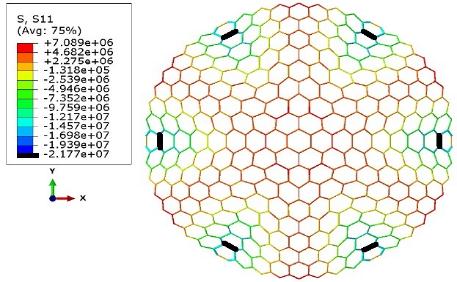 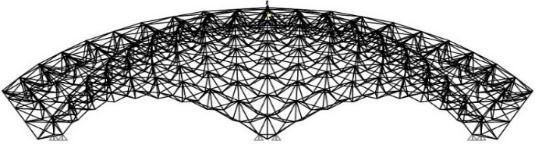 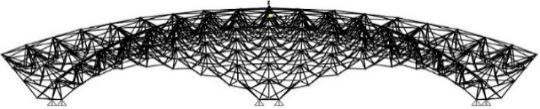 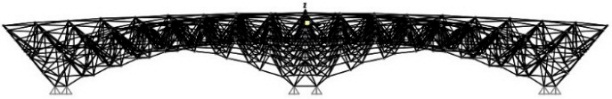 مدل­های مورد بررسی
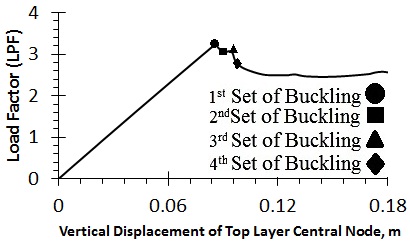 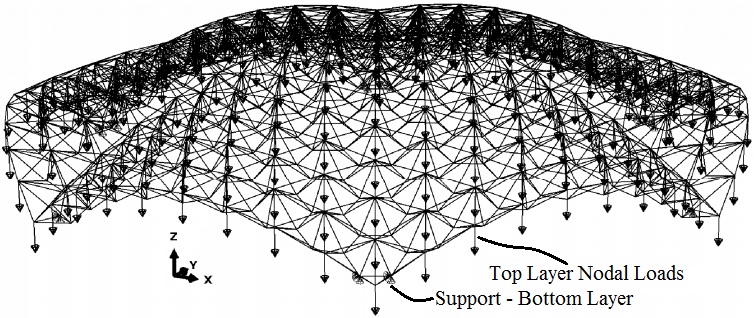 بار گسترده (متقارن)
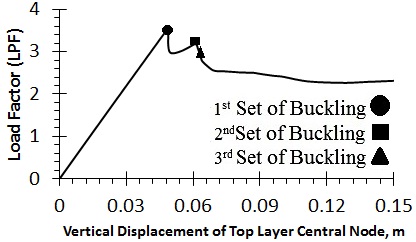 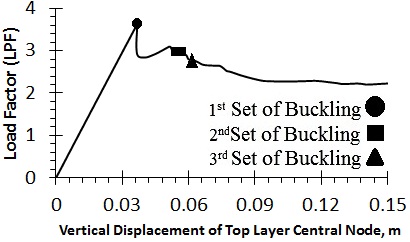 طراحی مدل­ها
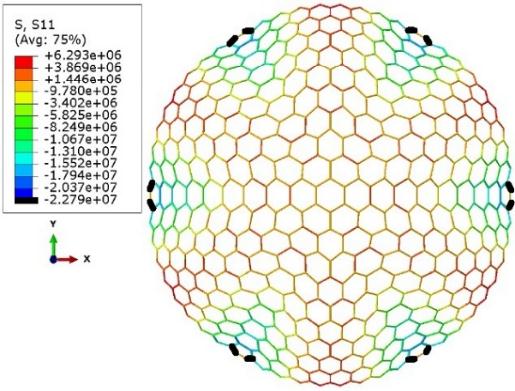 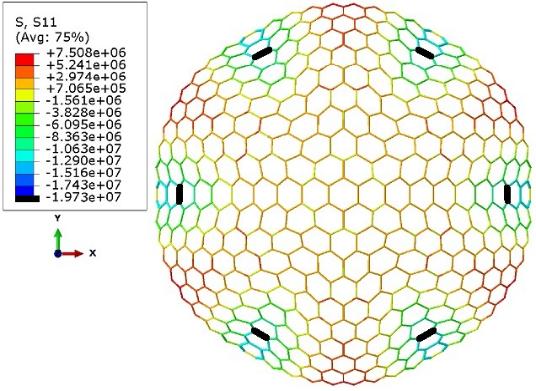 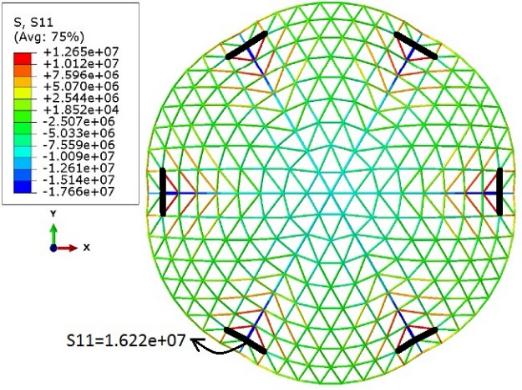 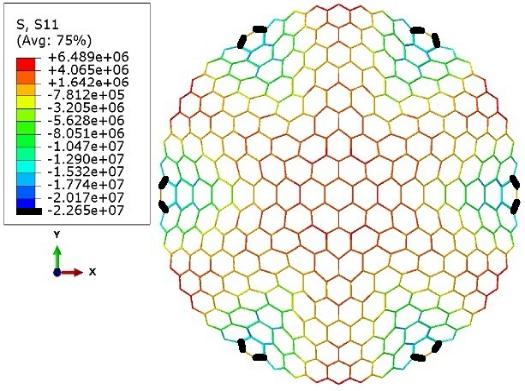 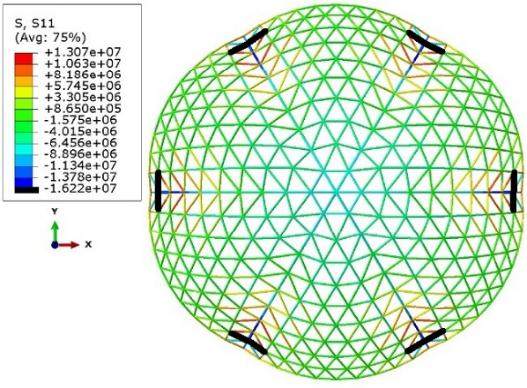 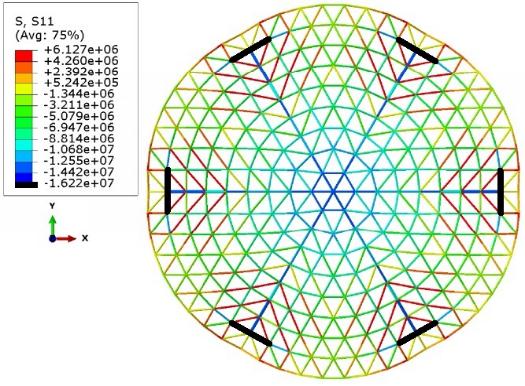 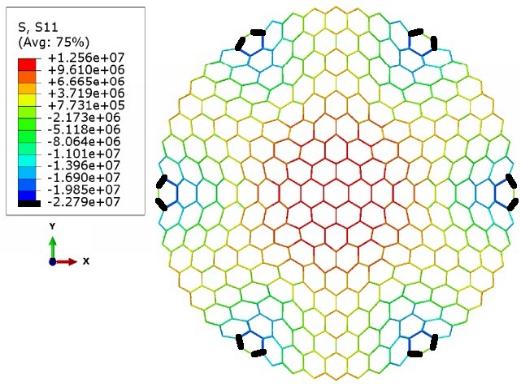 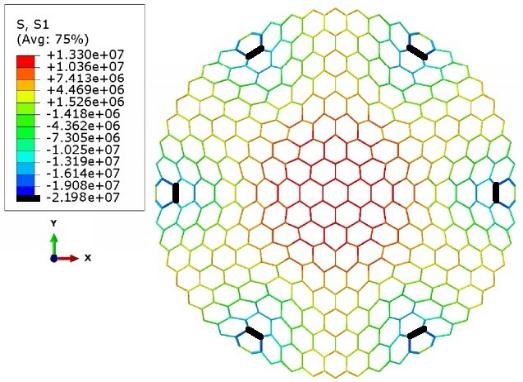 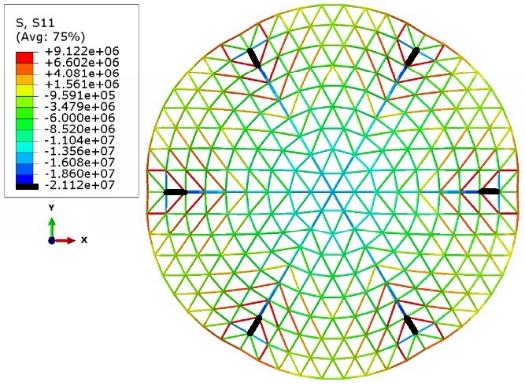 گنبد با نسبت ارتفاع به دهانه 0/1
گنبد با نسبت ارتفاع به دهانه 0/2
گنبد با نسبت ارتفاع به دهانه 0/3
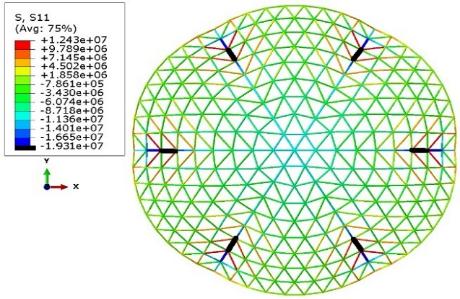 رفتار فشاری اعضا
نتایج تحلیل پایداری
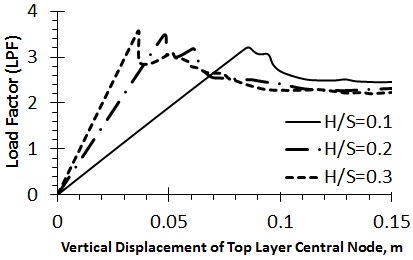 نتایج تحلیل پایداری
اثر نسبت ارتفاع به دهانه تحت بار گسترده مقایسه مدل ها
افزایش ارتفاع
تمرکز بیشتر ناحیه بحرانی سازه در تکیه گاهها
DLSD-H/S0.1-ArcP-VMDL-A/S0.1-DL-Design3 مدل
در کل پرلین ها بر رفتار سازه های فضاکار چلیکی تک لایه تأثیر گذار بوده و باید در بررسی این سازه ها مورد توجه قرار گیرند، این اثر می تواند مثبت و سودمند باشد یا آنکه منفی و زیان آور
پیشنهادات
نتیجه گیری
41/44
1
2
3
نتیجه گیری
پیشنهادات
4
6
5
7
43/44
نتایج
توصیه­های طراحی
پیشنهادات
با بررسی اثر لاغری اعضا در سه نوع طراحی انجام شده مشاهده می­شود که افزایش لاغری اعضای سازه اثری کاهشی بر روی وزن، سختی اولیه و ظرفیت باربری سازه داشته و بیش­ترین کاهش وزن در مدل با نسبت ارتفاع به دهانه 0/2 اتفاق افتاده است.
افزایش ارتفاع سازه با وجود برآمدگی ثابت در قاچ­ها اثر کاهشی قابل ملاحظه­ای در ظرفیت باربری سازه دارد به طوری که با ثابت بودن برآمدگی قاچ­های گنبد و افزایش ارتفاع سازه، وجود برآمدگی مانع از افزایش قابل توجه باربری سازه می­شود.
نتایج
اثر پارامترهای هندسی در تغییر ترکیب کمانش اعضای مسبب ناپایداری سازه­ها بسیار ناچیز بوده ولی تغییر طراحی (تغییر لاغری متوسط سازه) اثرات قابل ملاحظه­ای در نحوه و ترتیب کمانش اعضای مسبب ناپایداری سازه داشته است. به طوری که با افزایش لاغری متوسط سازه مخصوصاً در نسبت ارتفاع به دهانه کم، ناحیه اعضای مسبب ناپایداری سازه ، از ناحیه تکیه­گاهی لایه پایین به اعضای نزدیک به تاج گنبد در لایه بالا انتقال پیدا کرده است.
با افزایش لاغری اعضای سازه در بارگذاری با حالت انباشتگی برف به خصوص در نسبت ارتفاع به دهانه کم، تمایل سازه برای خرابی با گسیختگی کششی به دلیل ضعف باربری اعضا، افزایش می­یابد.
نسبت ارتفاع به دهانه 0/2 نسبتی بهینه در گنبدهای دولایه اسکالپ است.
مقالات استخراج شده از پایان نامه
Stability Analysis of Lattice Single-Layer Barrel Vault Considering the Effects of Purlins Proceedings of the International Association for Shell and Spatial Structures (IASS) Symposium 2015, Amsterdam Future Visions - 17 - 20 August 2015, Amsterdam, The Netherlands





بررسی اثر اندرکنشی ادوات اتصالی پوشانه بر رفتار پایداری سازه‌های فضاکار چلیکی تک لایه – نشریه عمران و محیط زیست دانشگاه تبریز
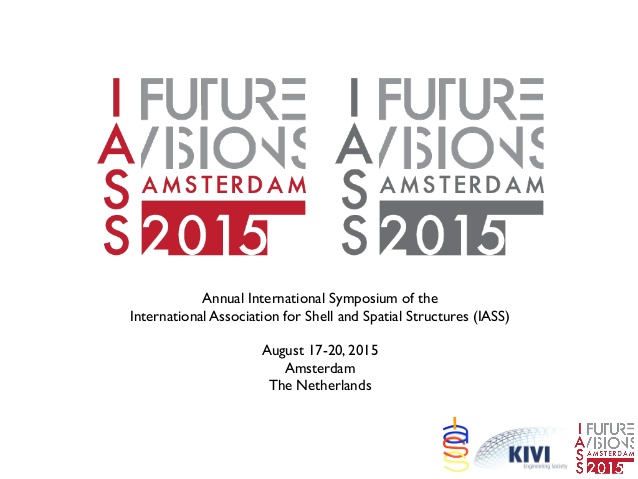 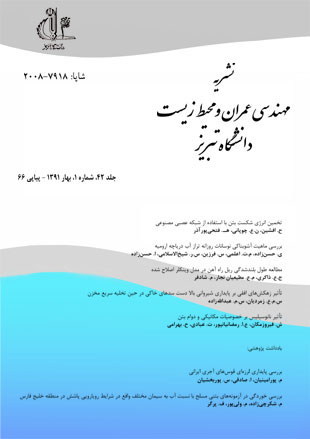 44/44
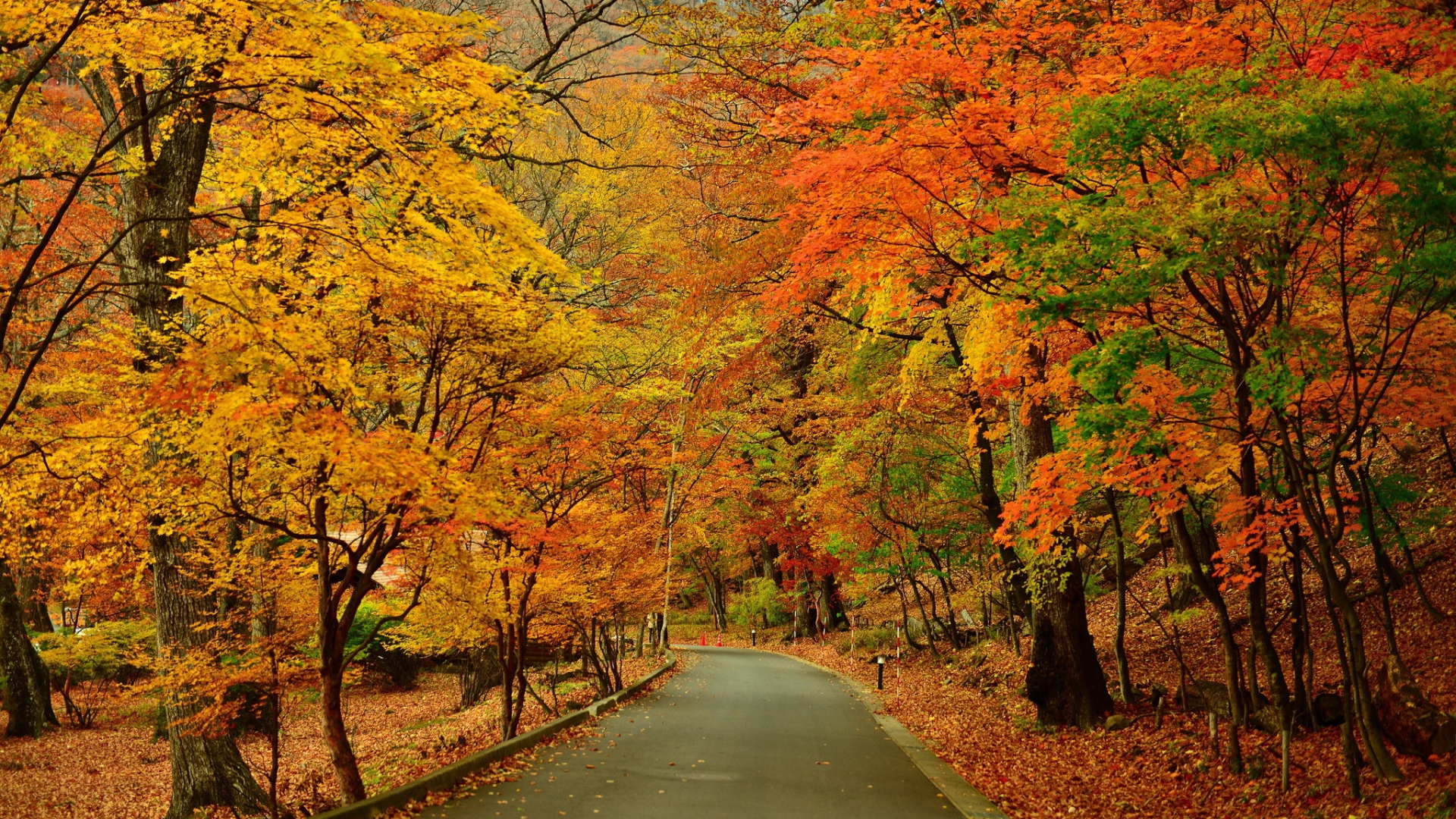 THANK YOU FOR 
YOUR ATTENTION